МДОУ  детский сад №15 «Ромашка»
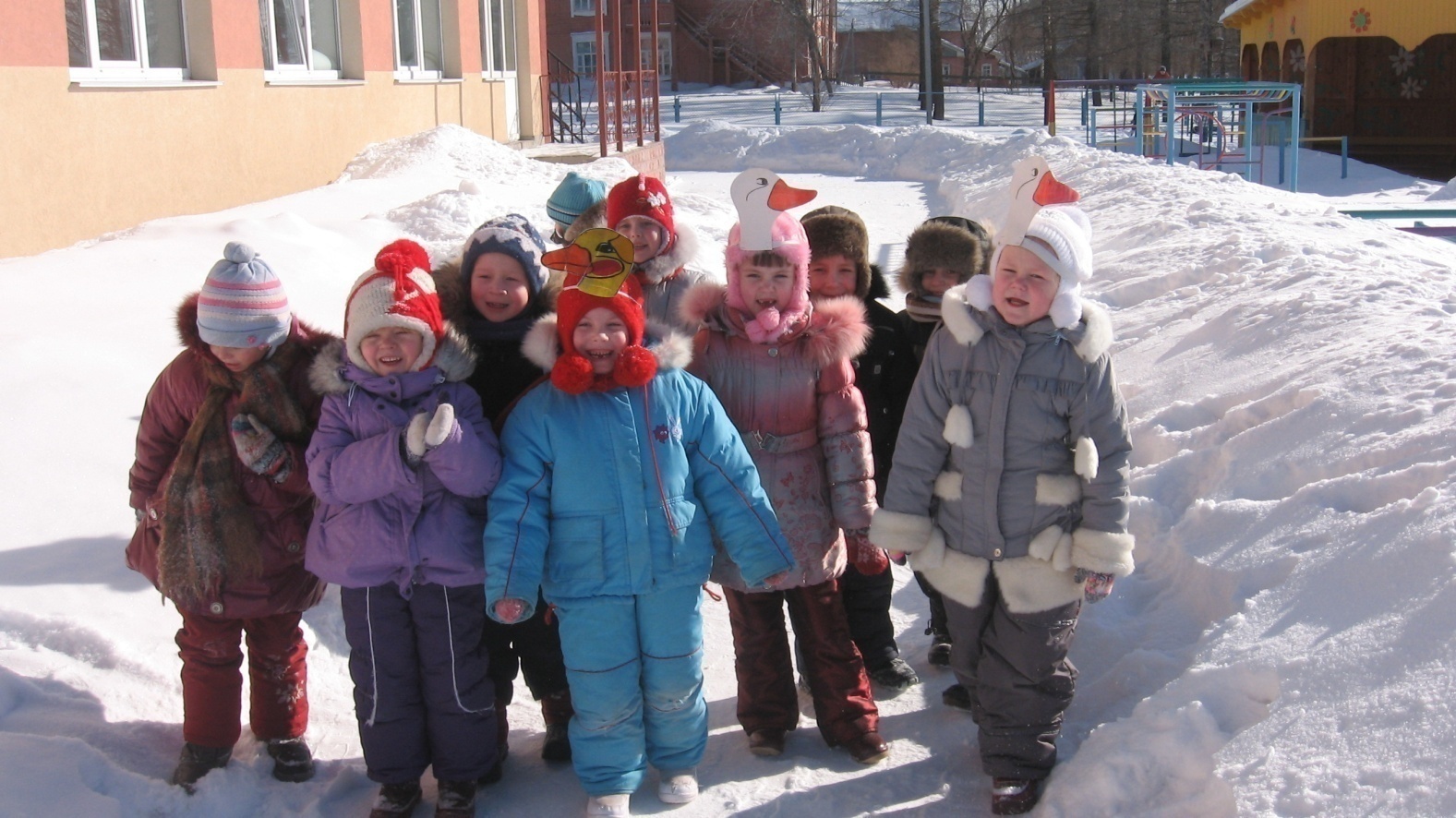 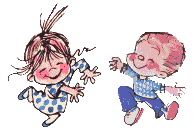 Двигательная активность детей в течении одного дня старшей группы.
Пижма, 2015
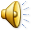 Актуальность:
	Актуальность данной проблемы в том,  что дети в большинстве своем испытывают «двигательный дефицит», то есть количество движений, производимых ими в течение дня, ниже возрастной нормы.
	Здоровый и развитый ребенок обладает хорошей сопротивляемостью организма к вредным факторам среды и устойчивостью к утомлению, социально физиологически адаптирован. В дошкольном детстве закладывается фундамент здоровья ребенка, происходит его интенсивный рост и развитие, формируются основные движения, осанка, а так же необходимые навыки и привычки, приобретаются базовые физические качества, вырабатываются черты характера, без которых невозможен здоровый образ жизни. Рост количества детских заболеваний связан не только с социально-экологической обстановкой, но и самим образом жизни семьи ребенка, во многом зависящим от семейных традиций и характера двигательного режима. 
	Среди многообразных факторов, влияющих на состояние здоровья и работоспособность растущего организма, двигательная активность – это естественная потребность в движении, удовлетворение которой является важнейшим условием всестороннего развития и воспитания ребенка.
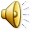 Цель: 
Обеспечение и регулирование уровня двигательной активности детей в течение дня. 

Задачи:
 1. Сохранение и укрепление физического и психического здоровья детей;
 2. Формирование у детей привычки к здоровому образу жизни;
 3. Формирование навыков безопасного поведения;
 4. Развитие познавательного интереса детей.
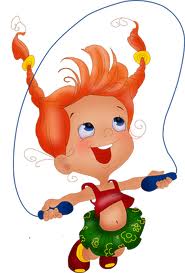 «Обнималки»
Игра на сплочение группы
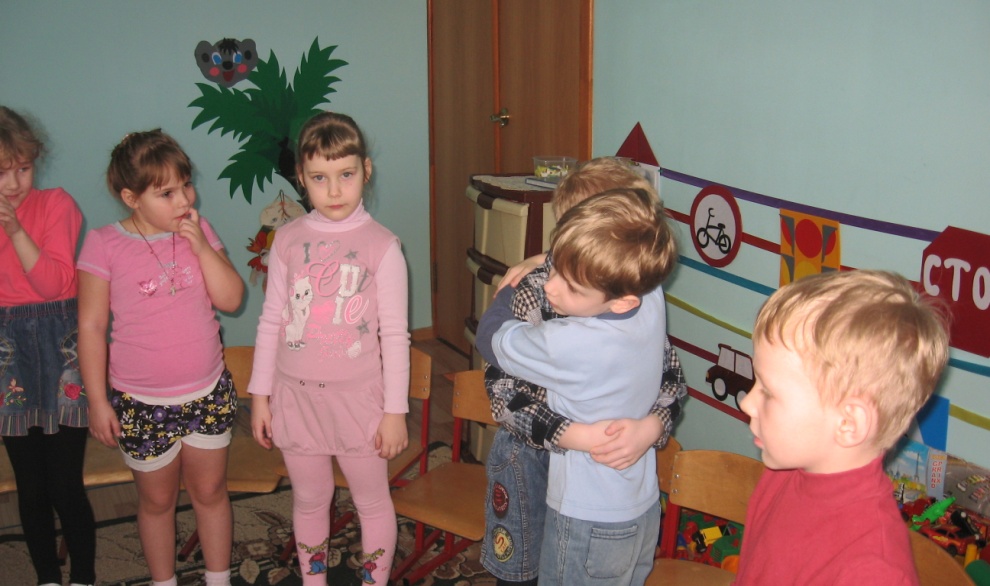 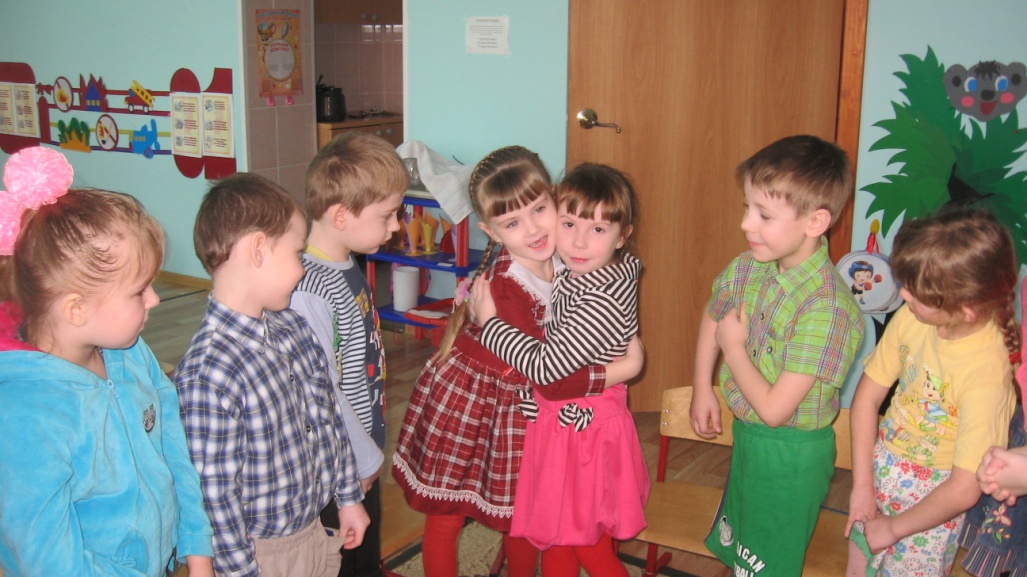 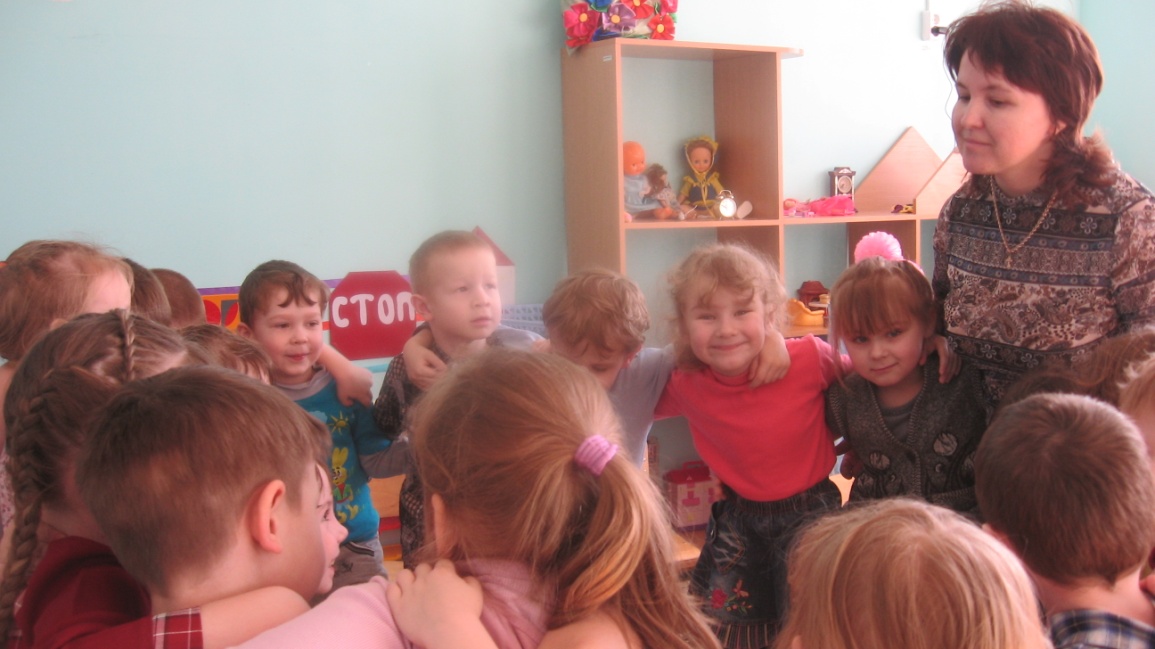 Утренняя гимнастика
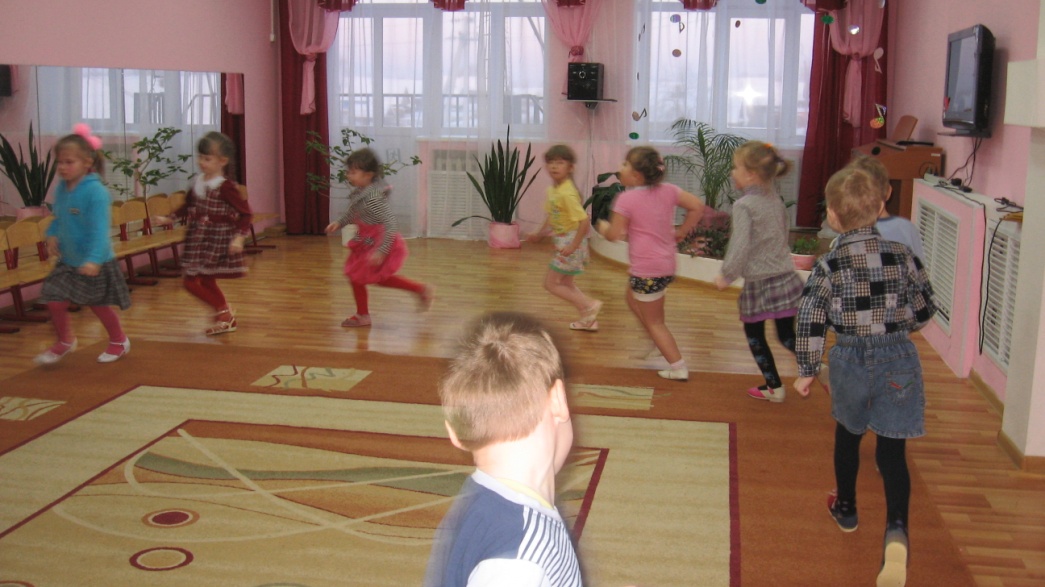 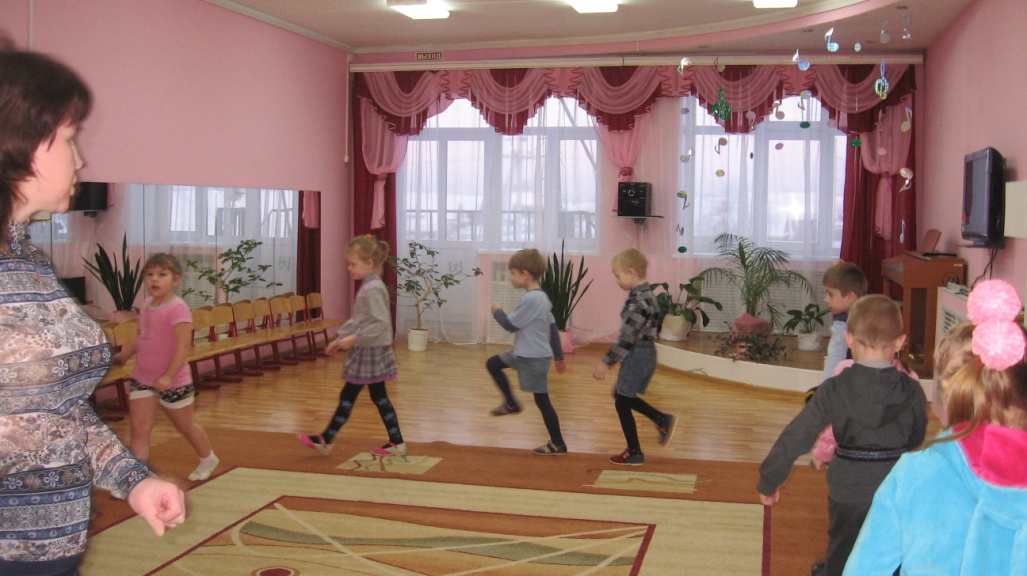 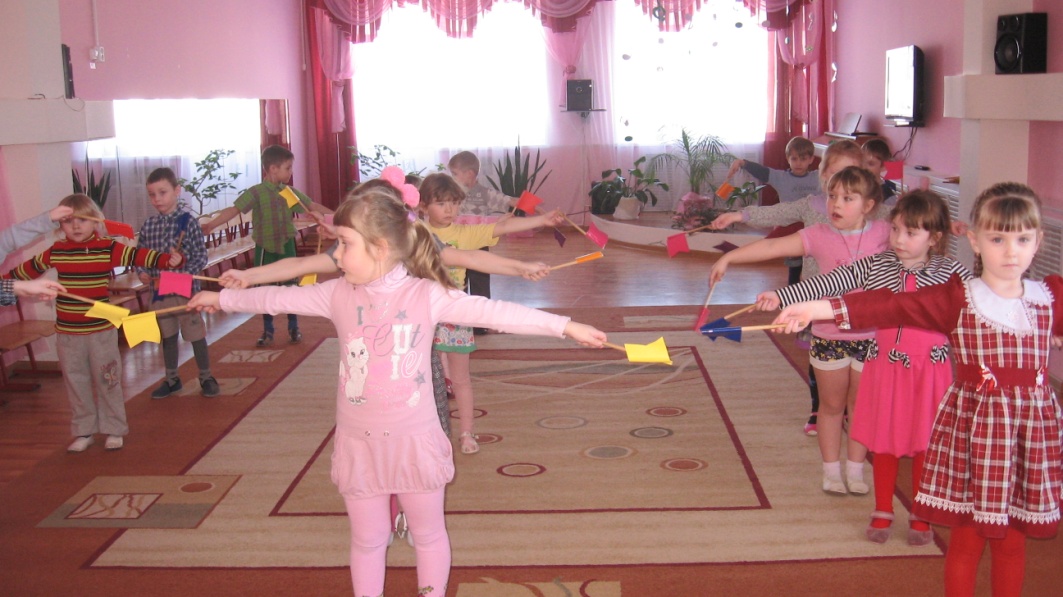 Физкультминутка
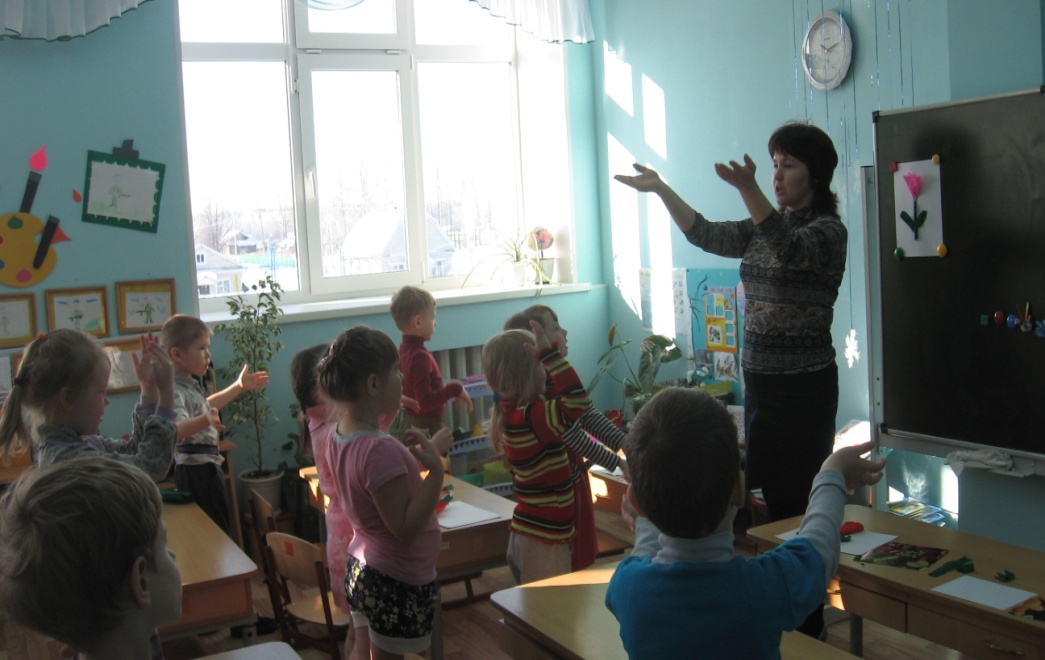 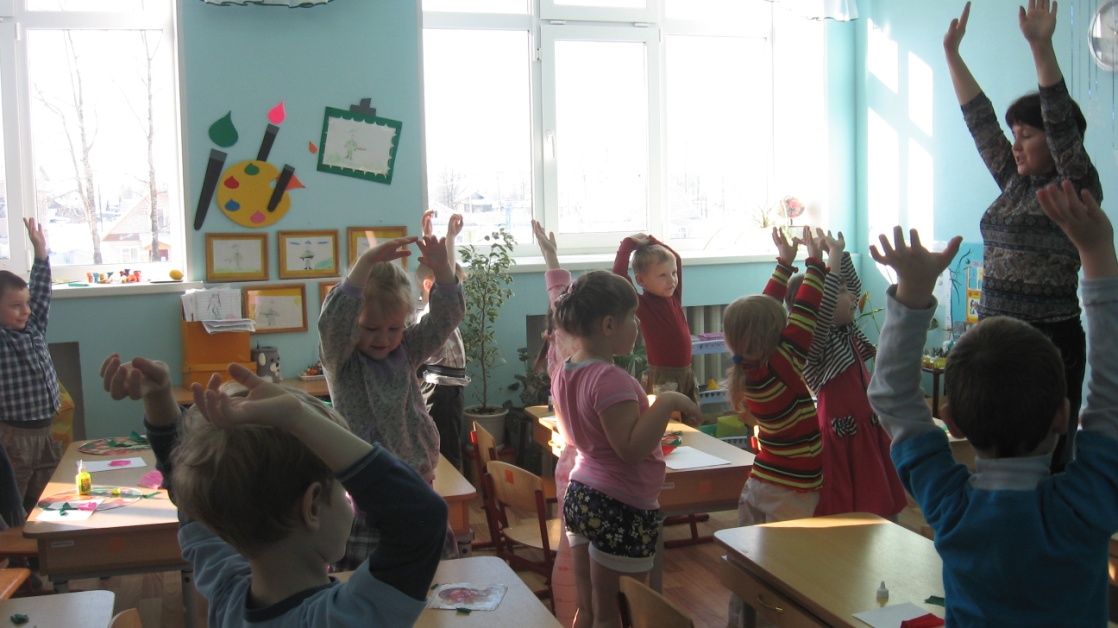 Малоподвижные игры
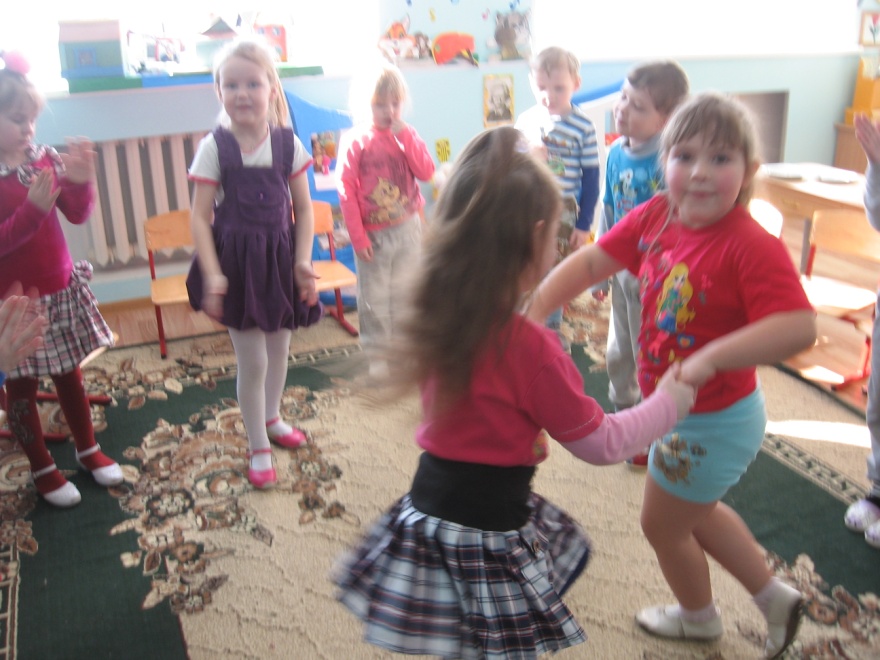 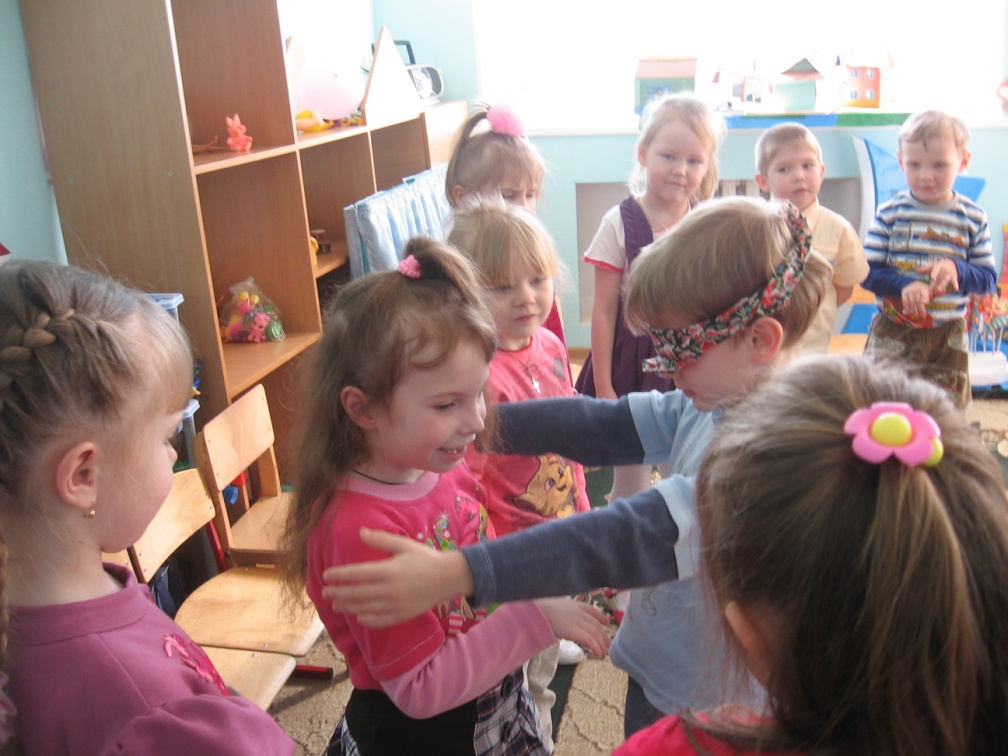 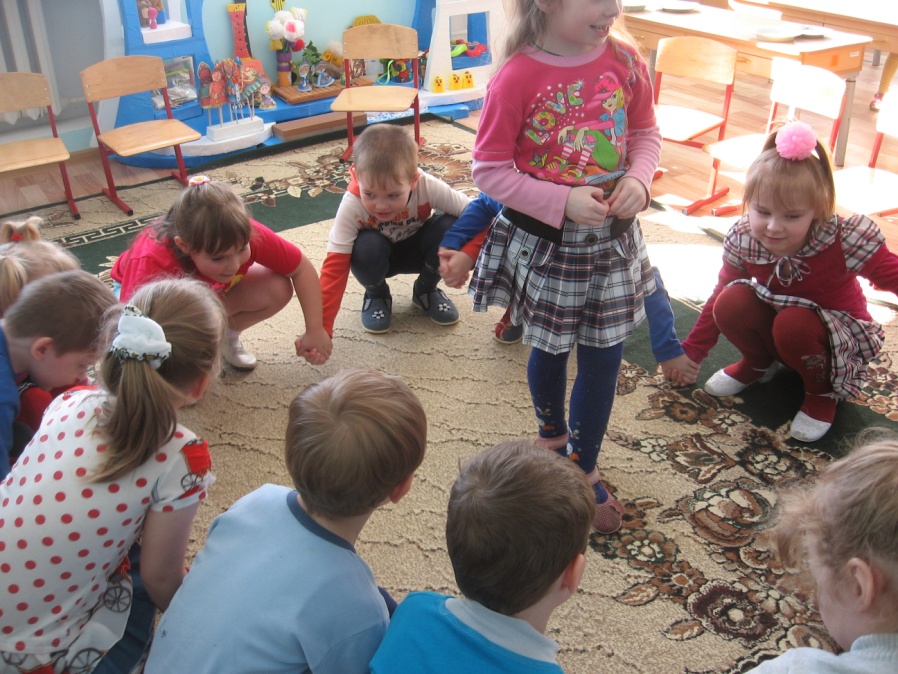 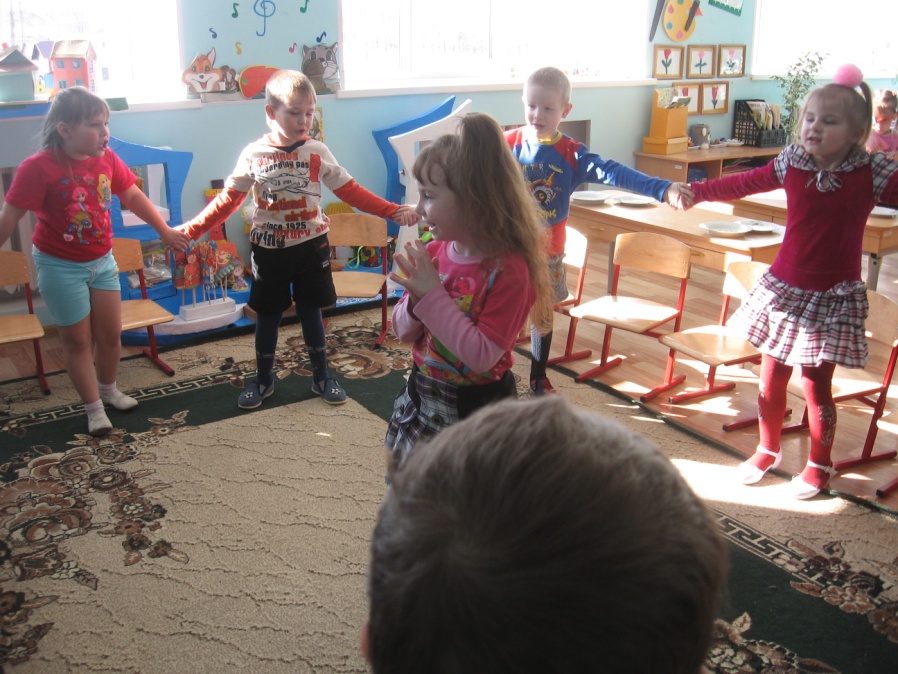 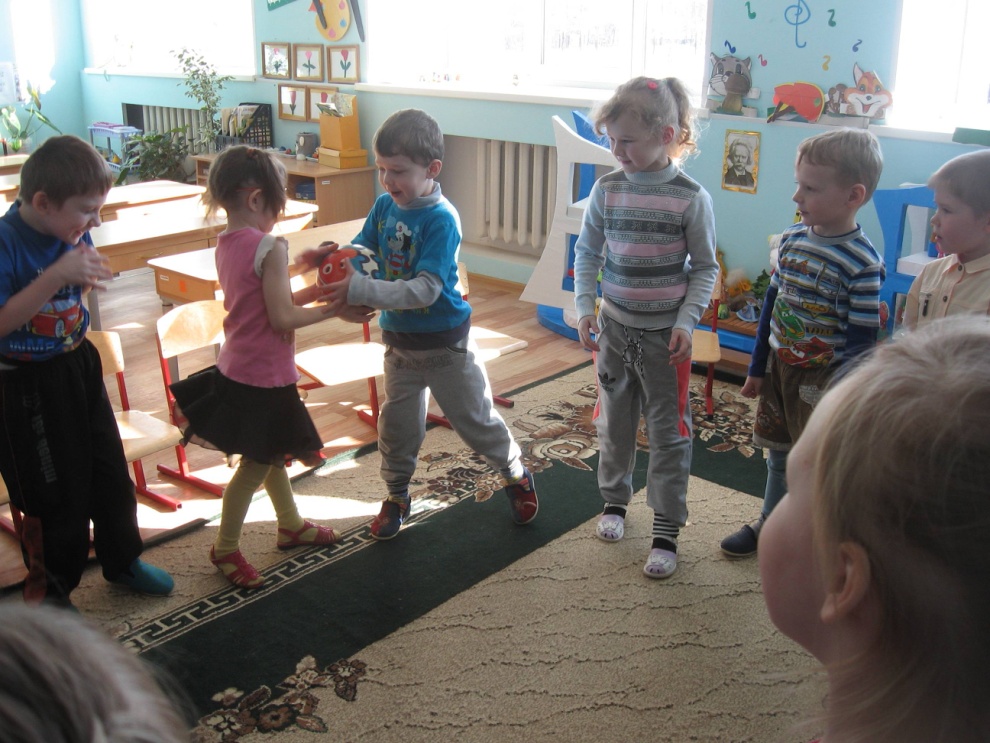 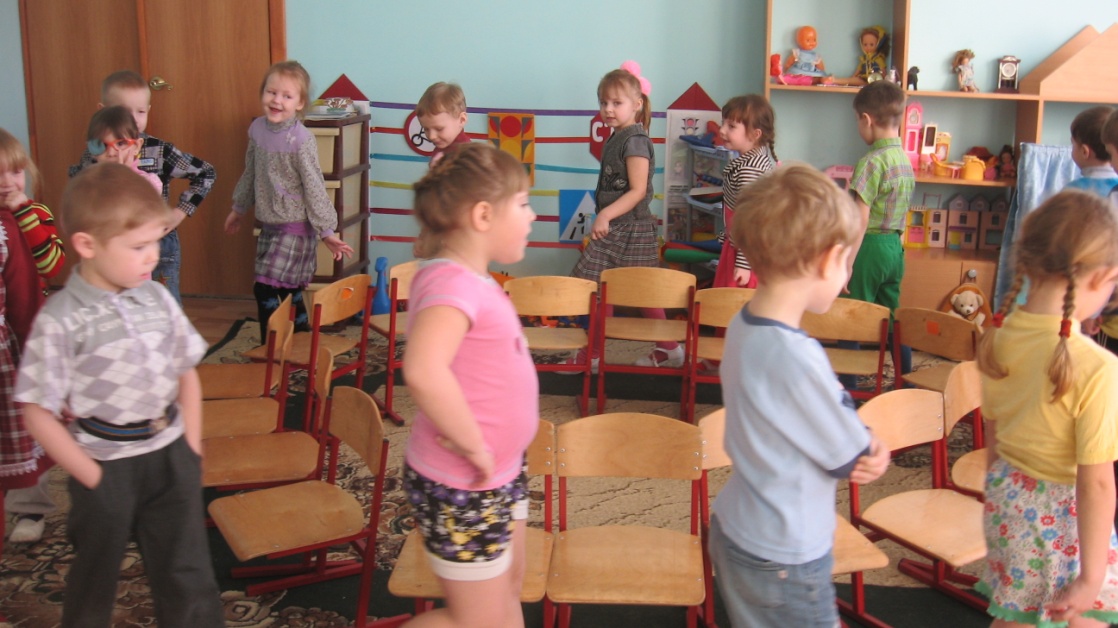 Подвижные игры
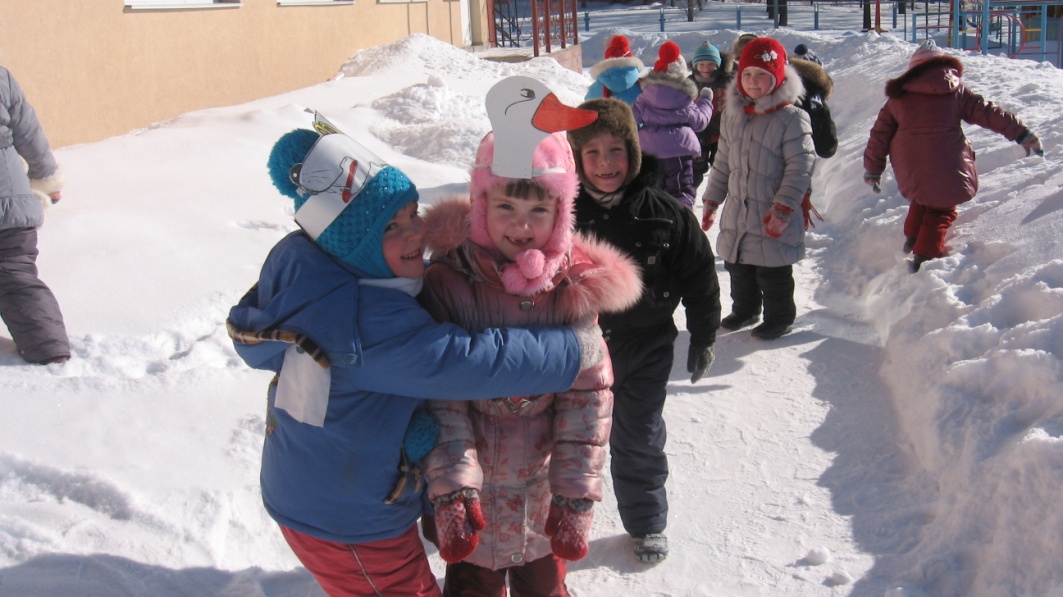 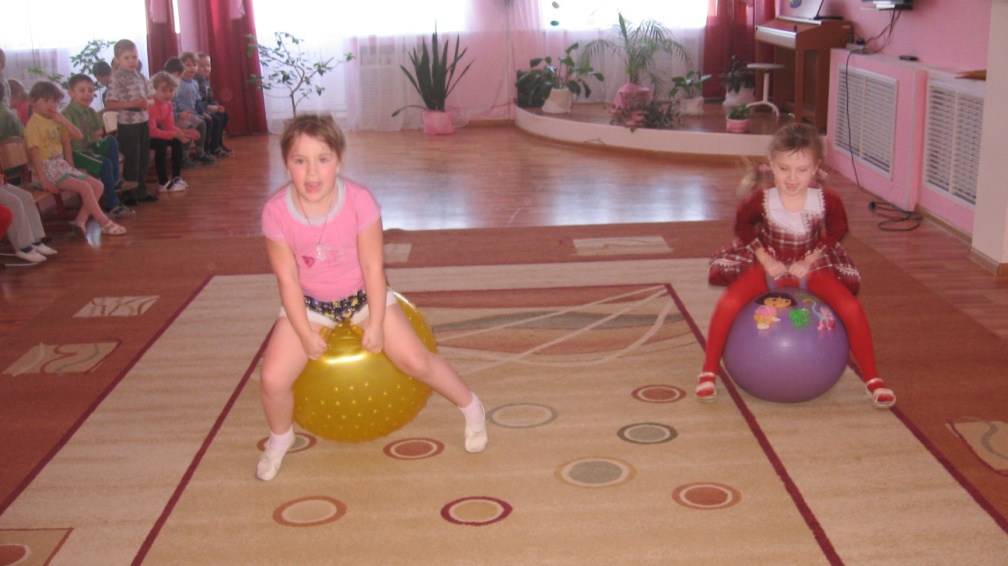 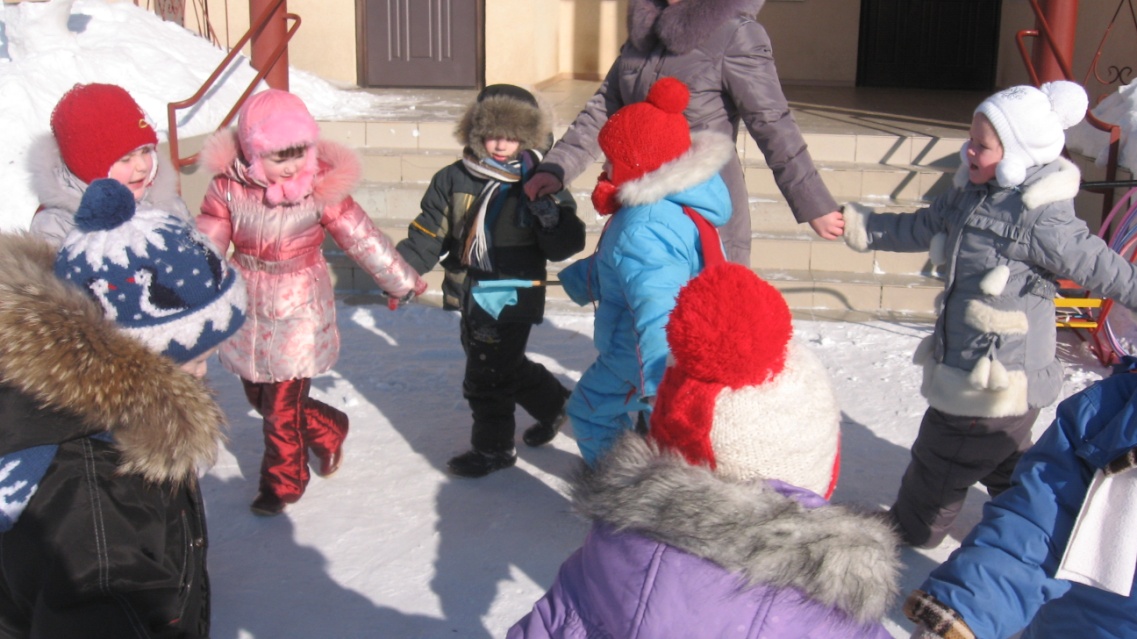 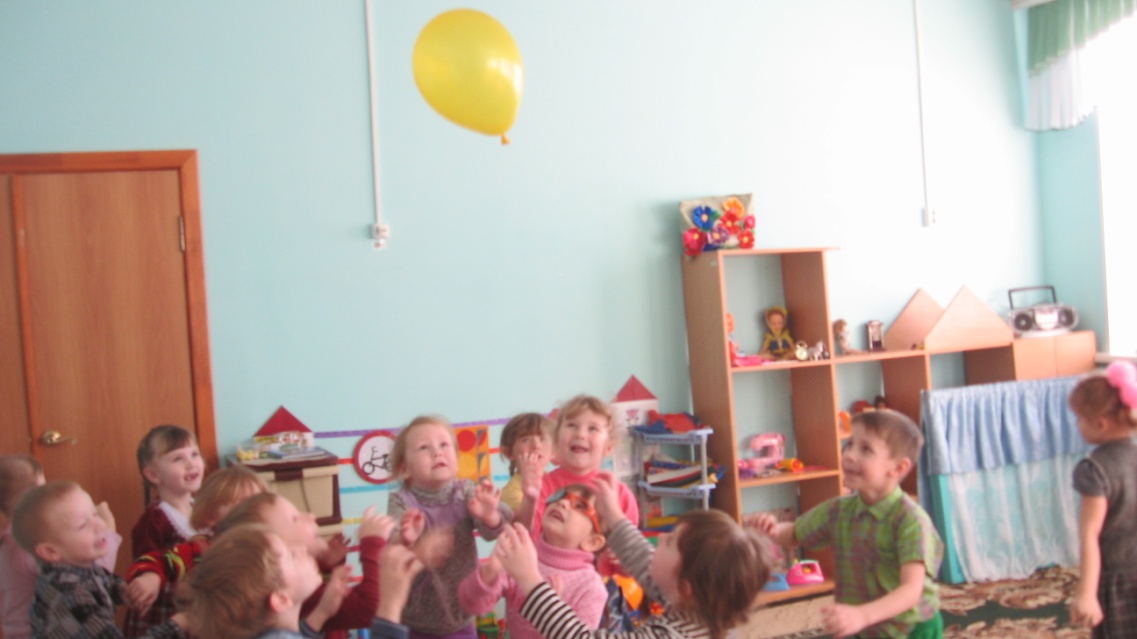 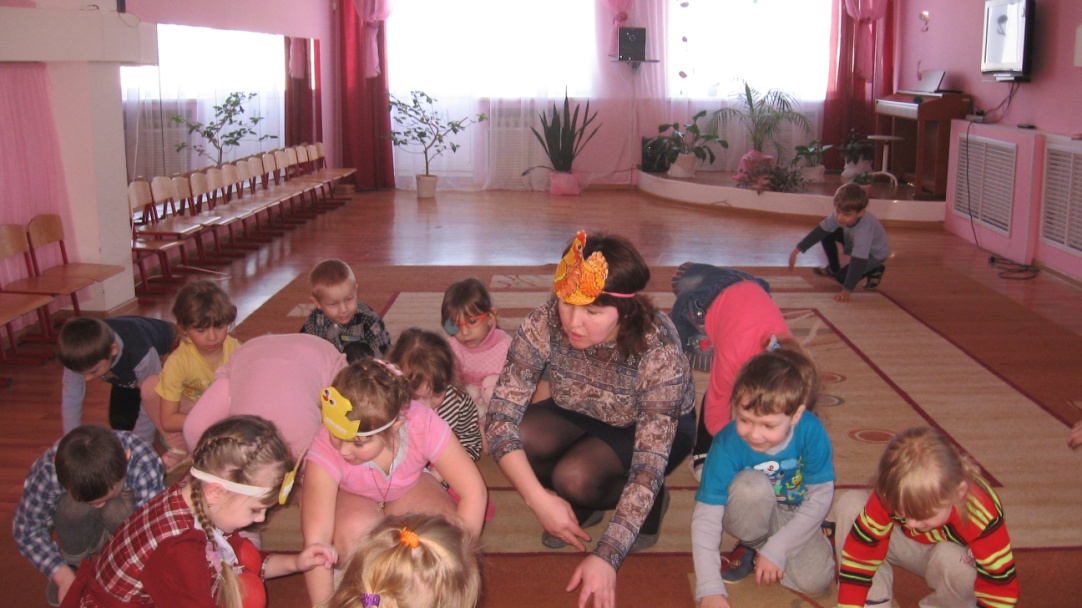 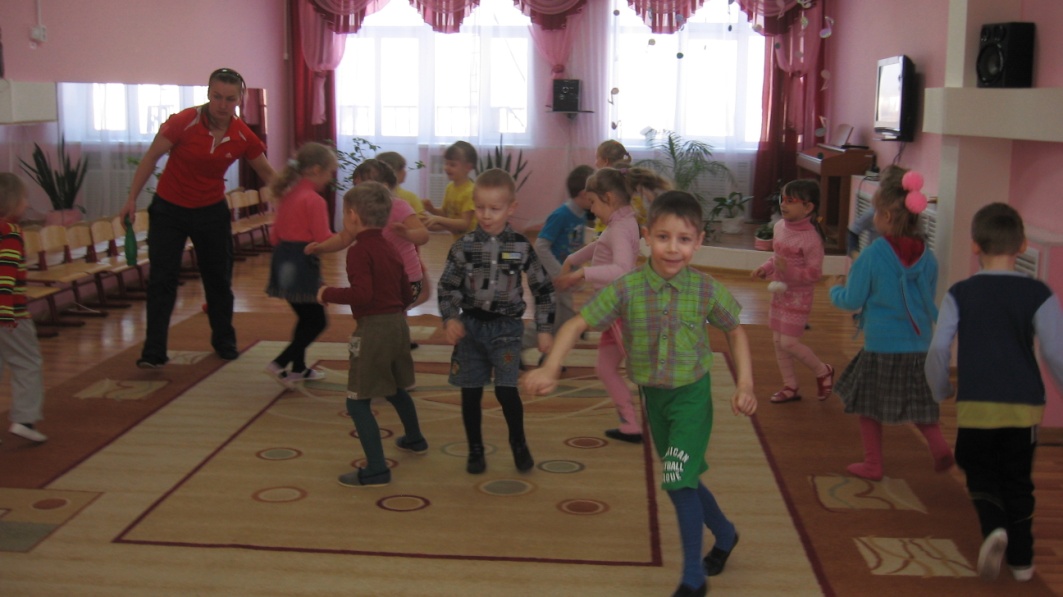 -  Развитие двигательных качеств: быстроты, выносливости, ловкости;
-  воспитание самостоятельности, активности, положительных     взаимоотношений со сверстниками.
Прогулка
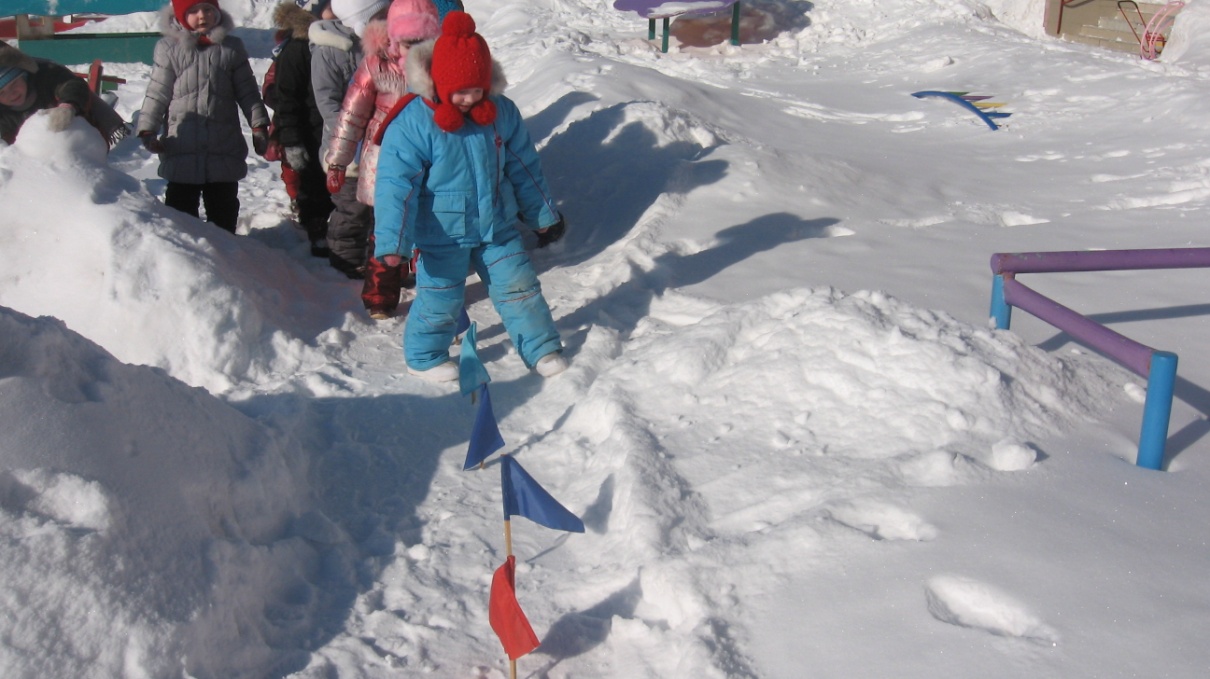 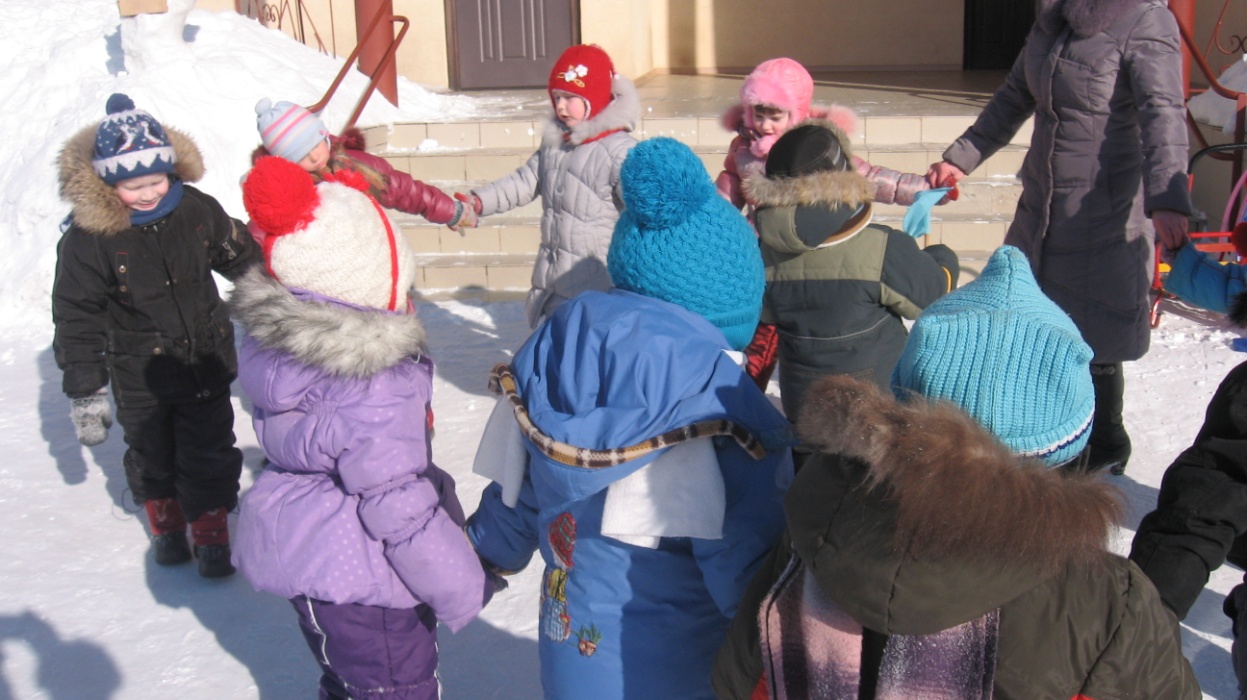 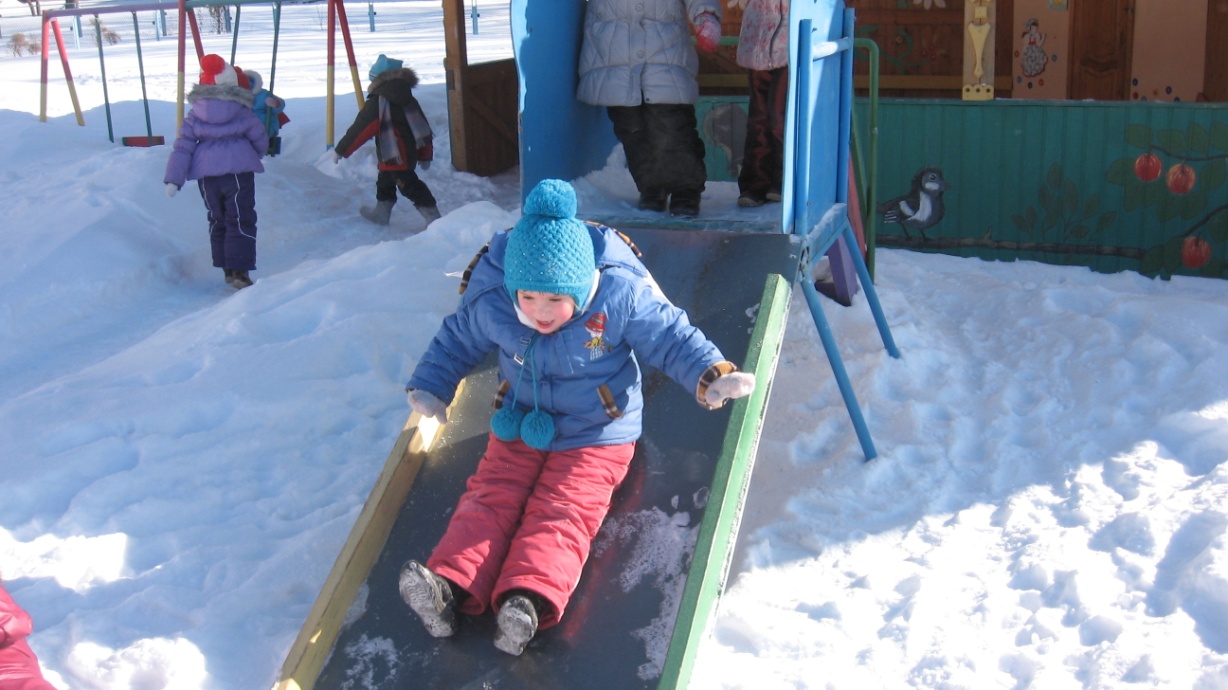 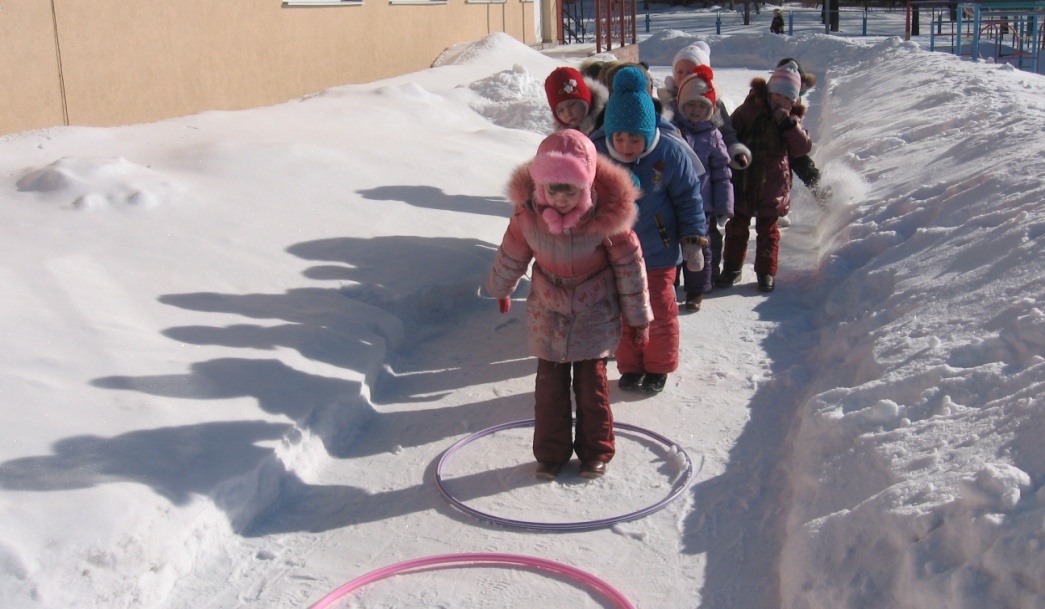 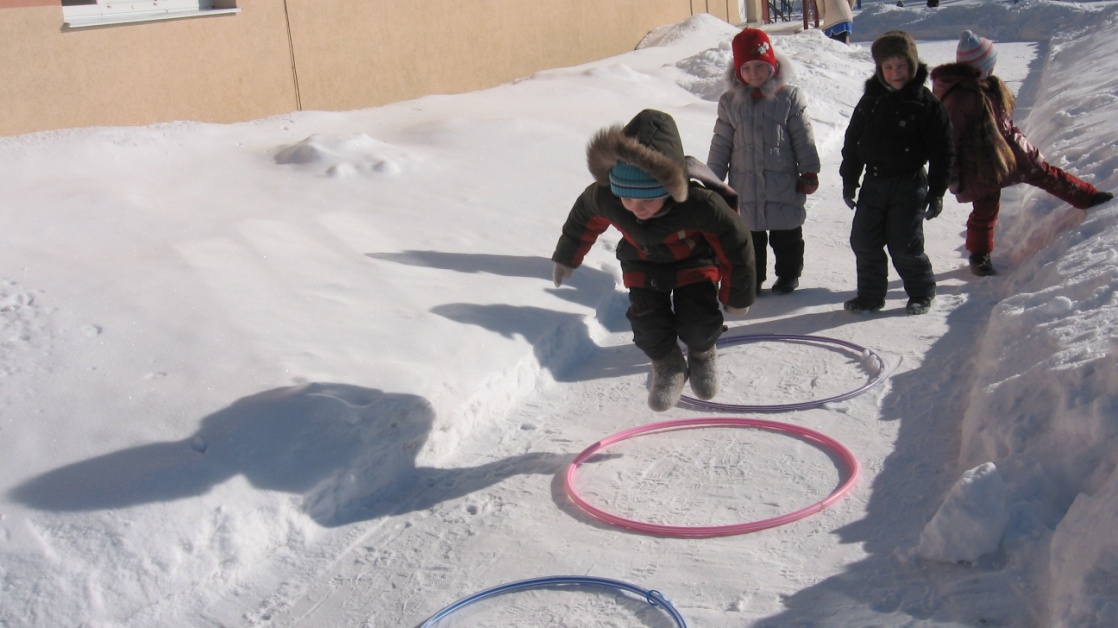 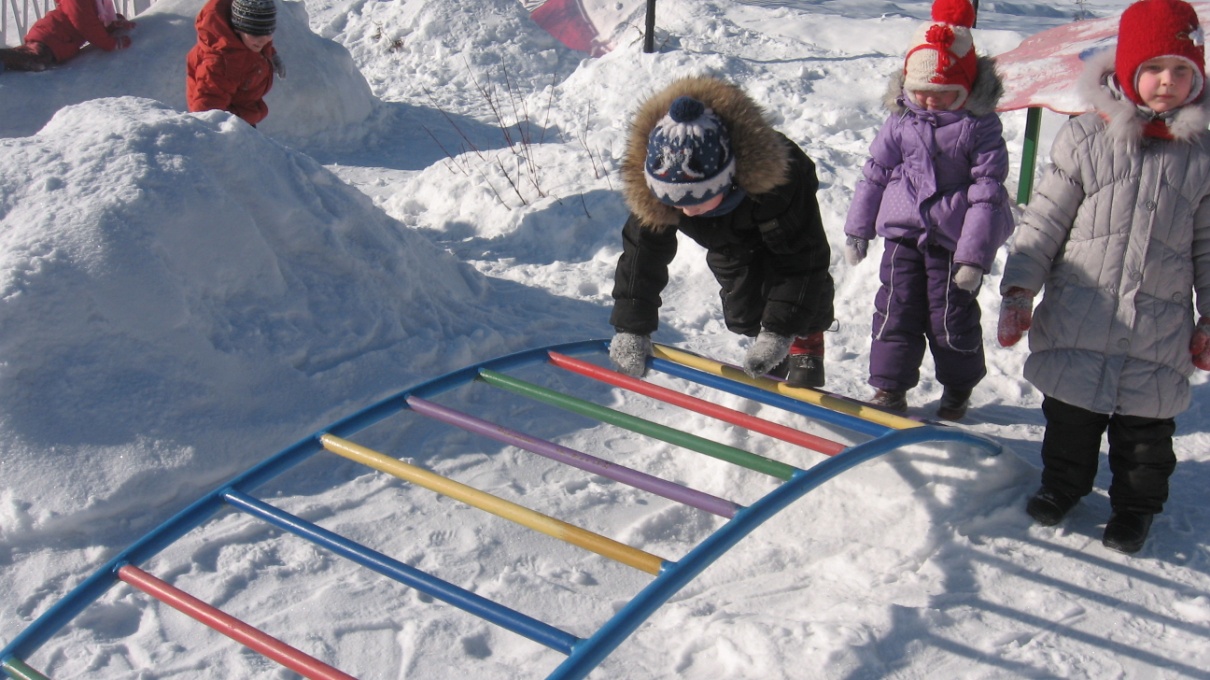 Гимнастика после сна
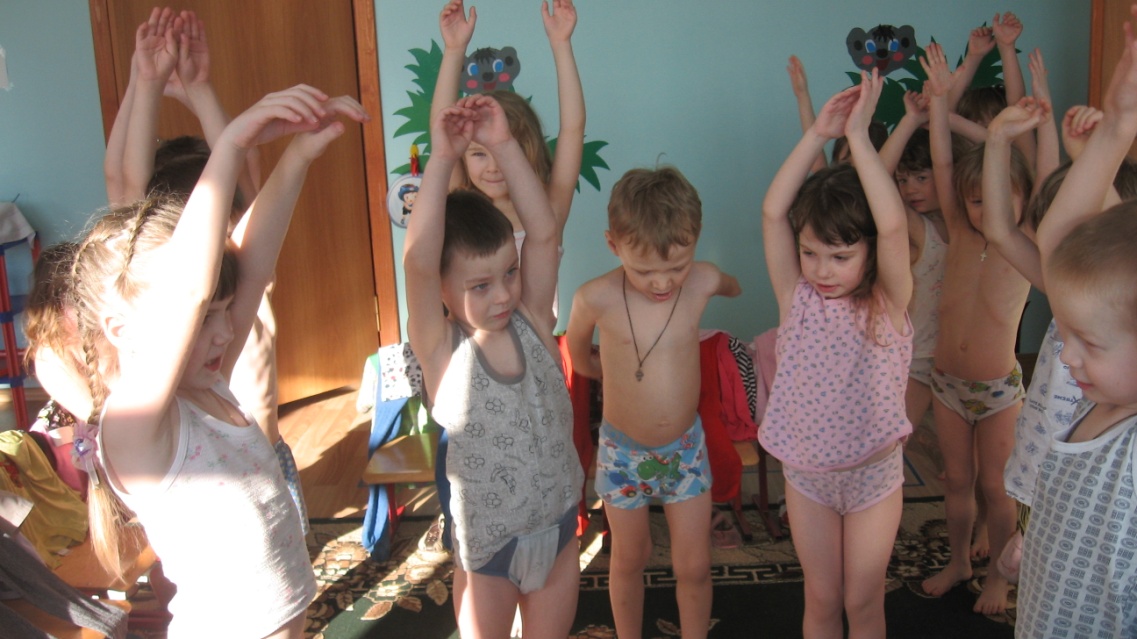 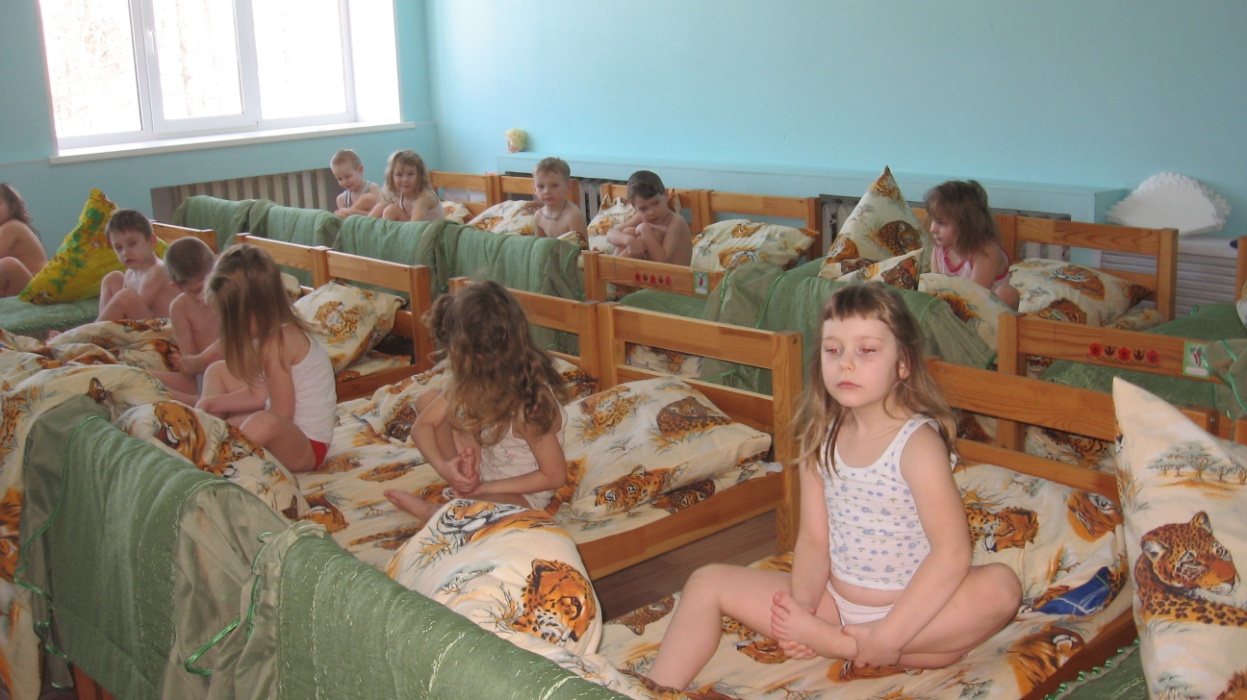 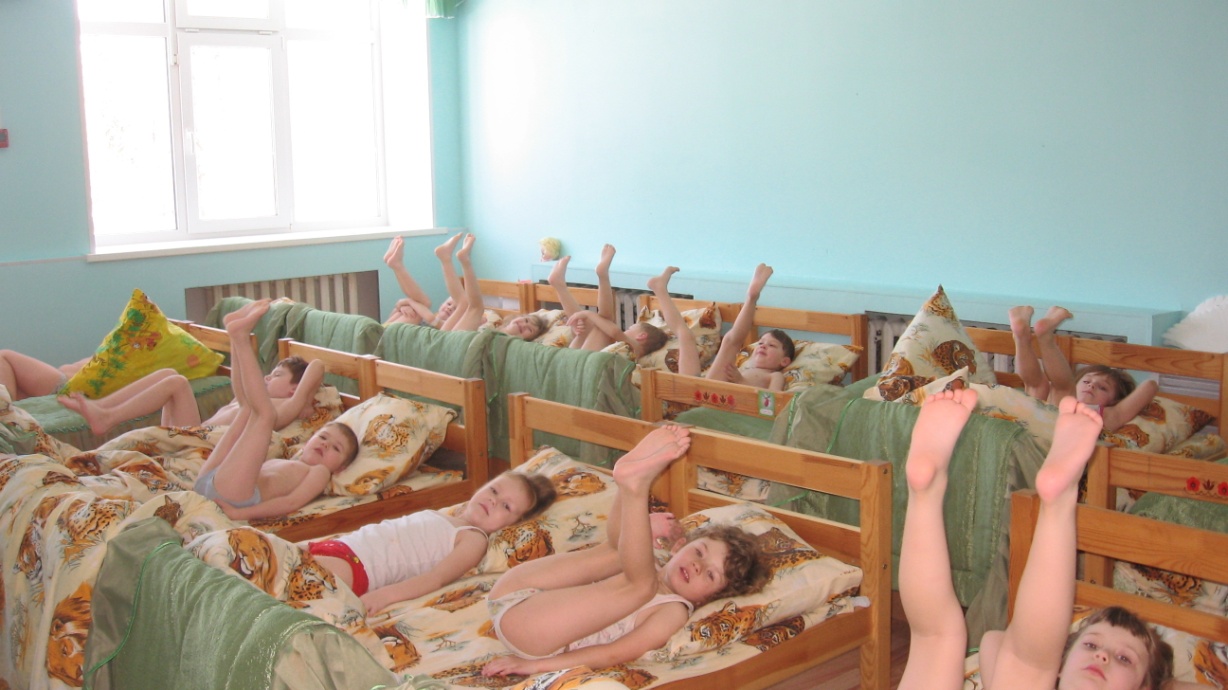 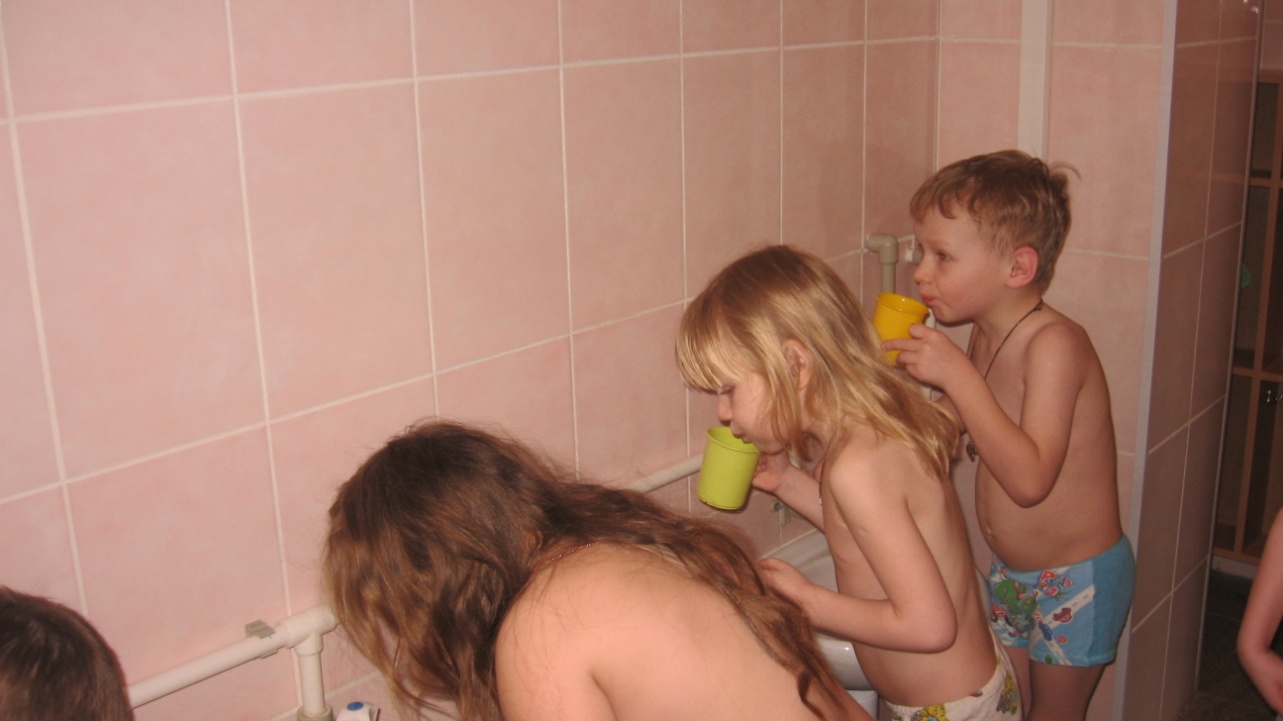 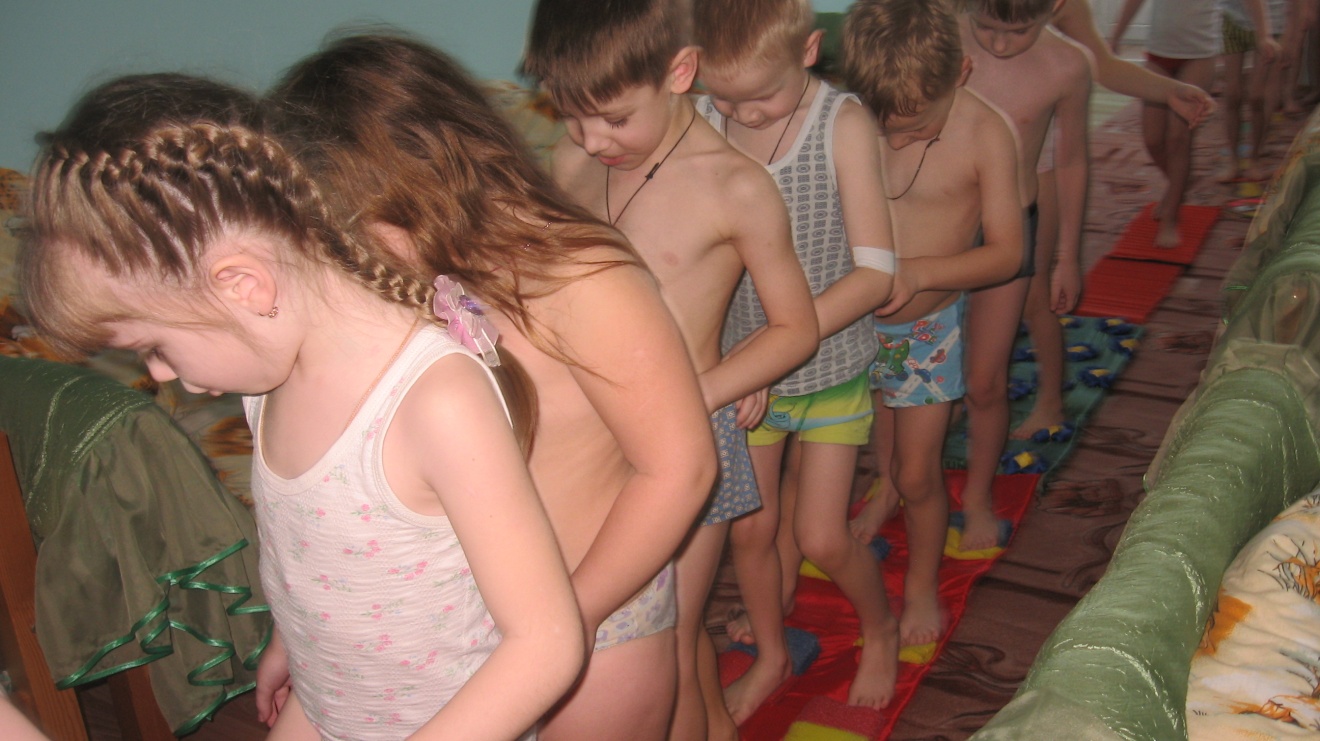 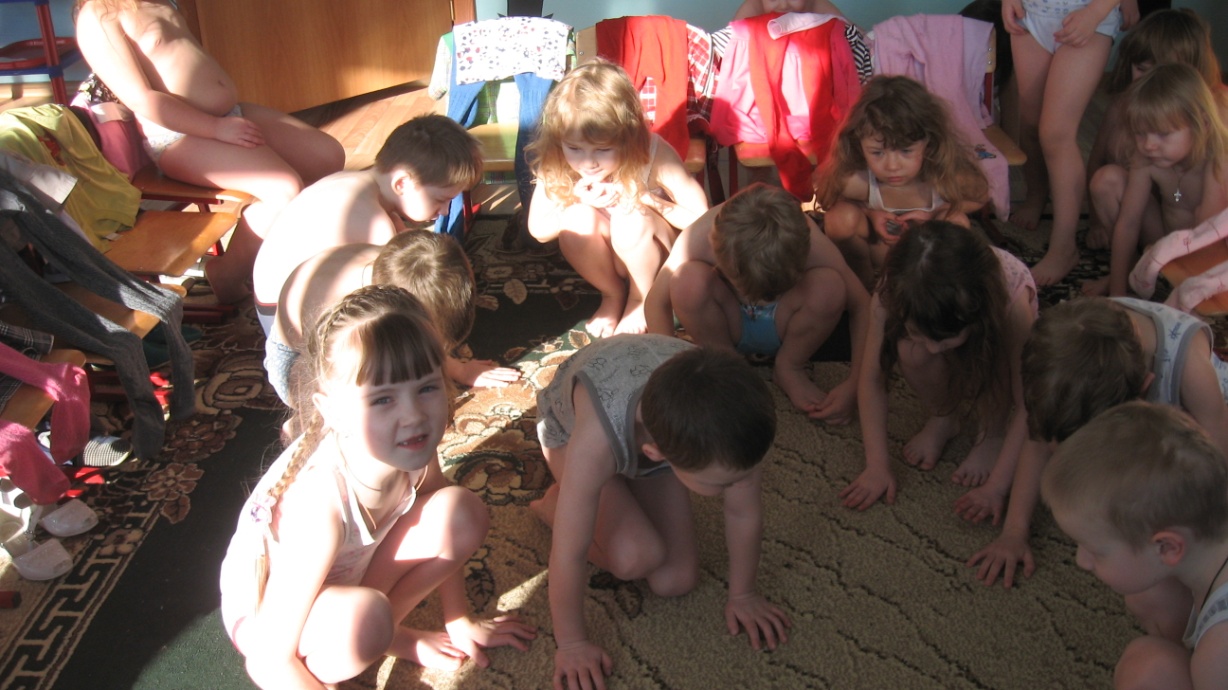 Упражнения после дневного сна содействуют постепенному переходу организма из состояния сна в бодрствование, повышают эмоциональный и мышечный тонус, способствуют эффективному закаливанию, хорошо сочетаются с водными процедурами.
Индивидуальная работа с детьми
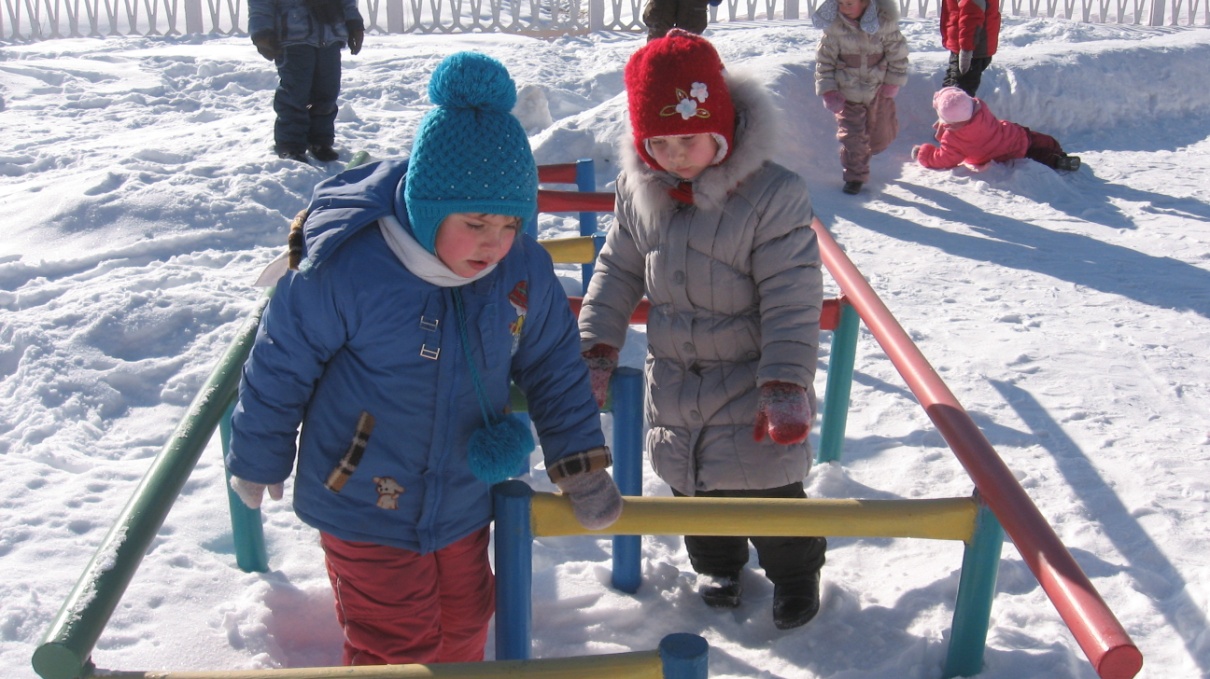 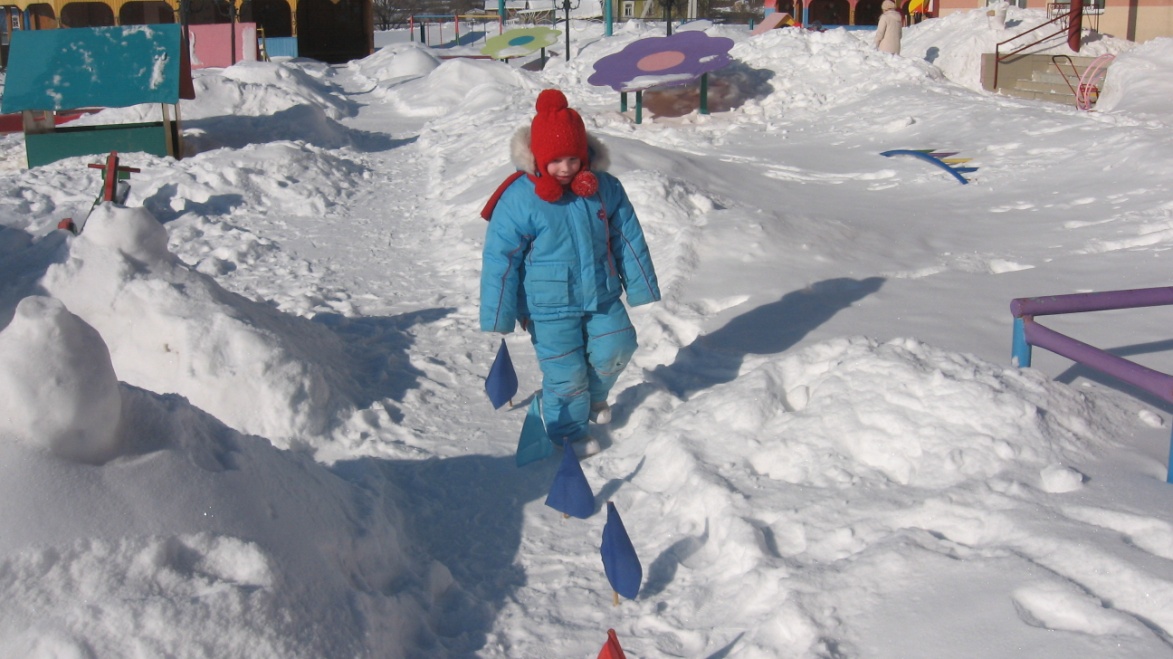 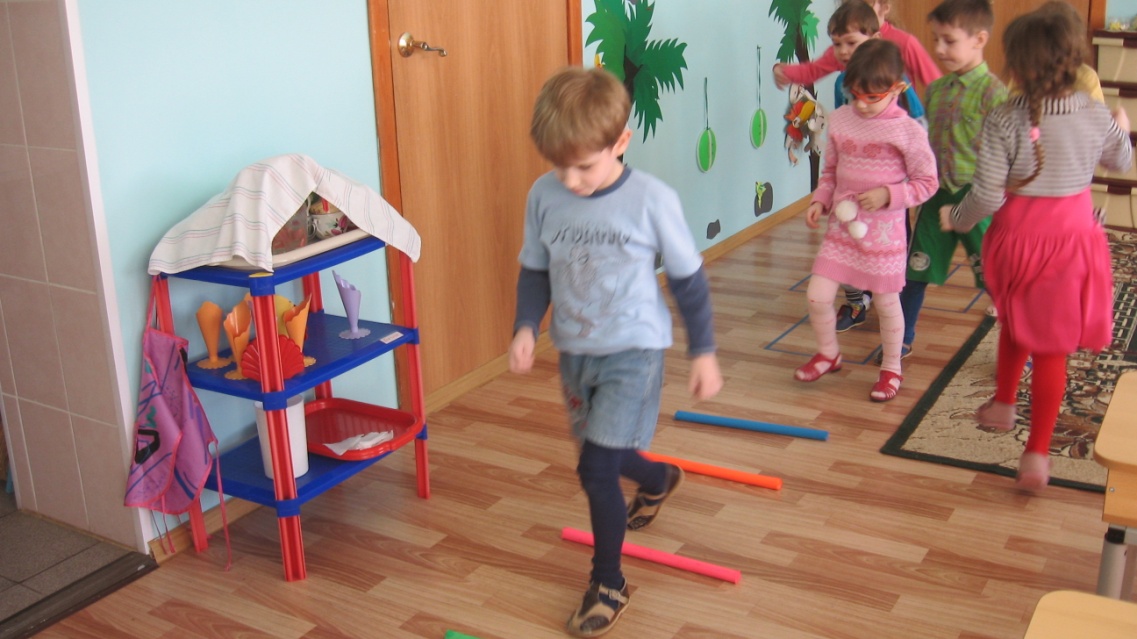 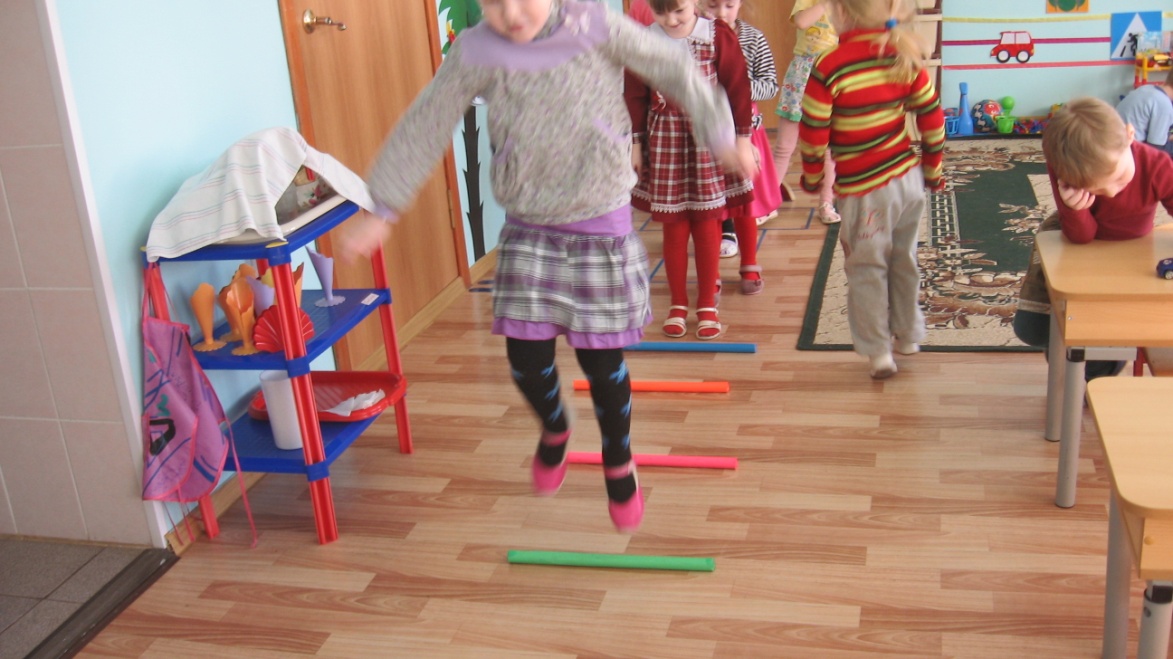 Воспитание положительных черт характера (смелость, решительность, настойчивость). Нравственных качеств (доброжелательность, взаимопомощь). Волевых качеств (сила воли, умение побеждать и проигрывать). Формирование привычки к здоровому образу жизни, желания заниматься физическими упражнениями (в том числе не ради достижения успеха как такового, а для собственного здоровья).
Самостоятельные подвижные игры для детей
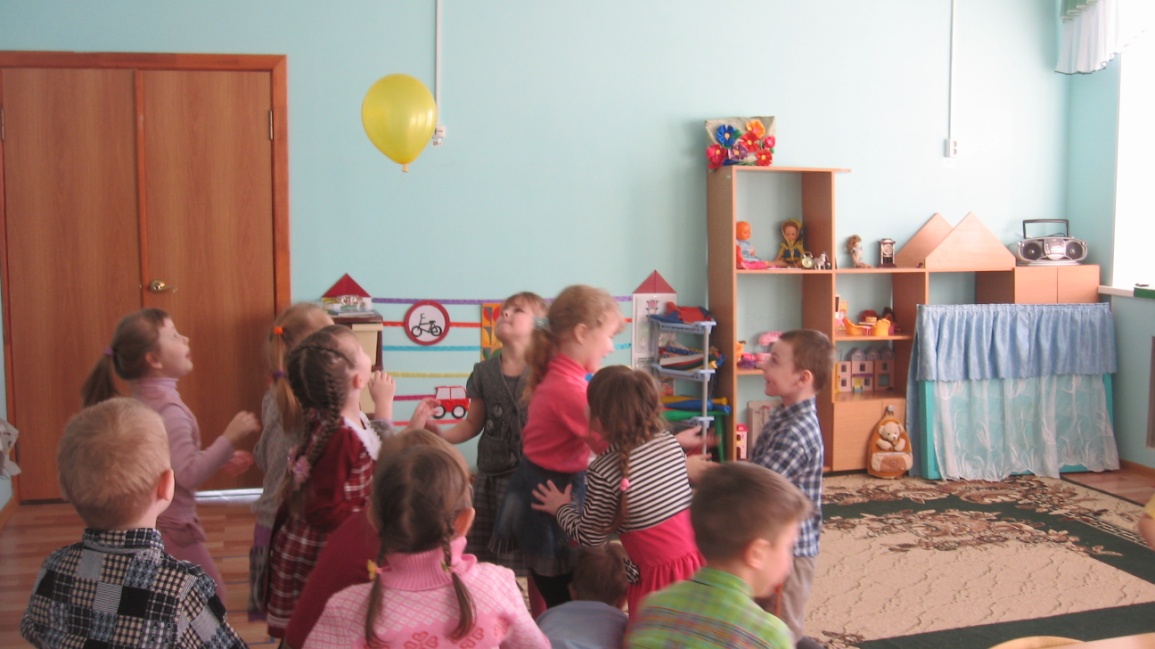 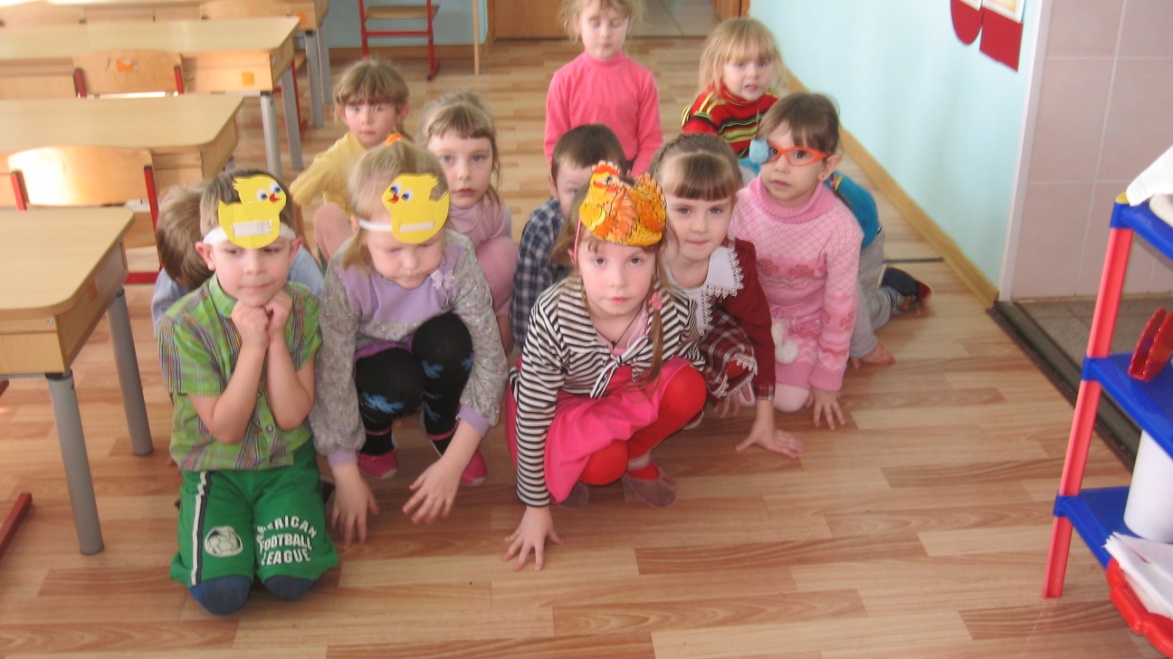 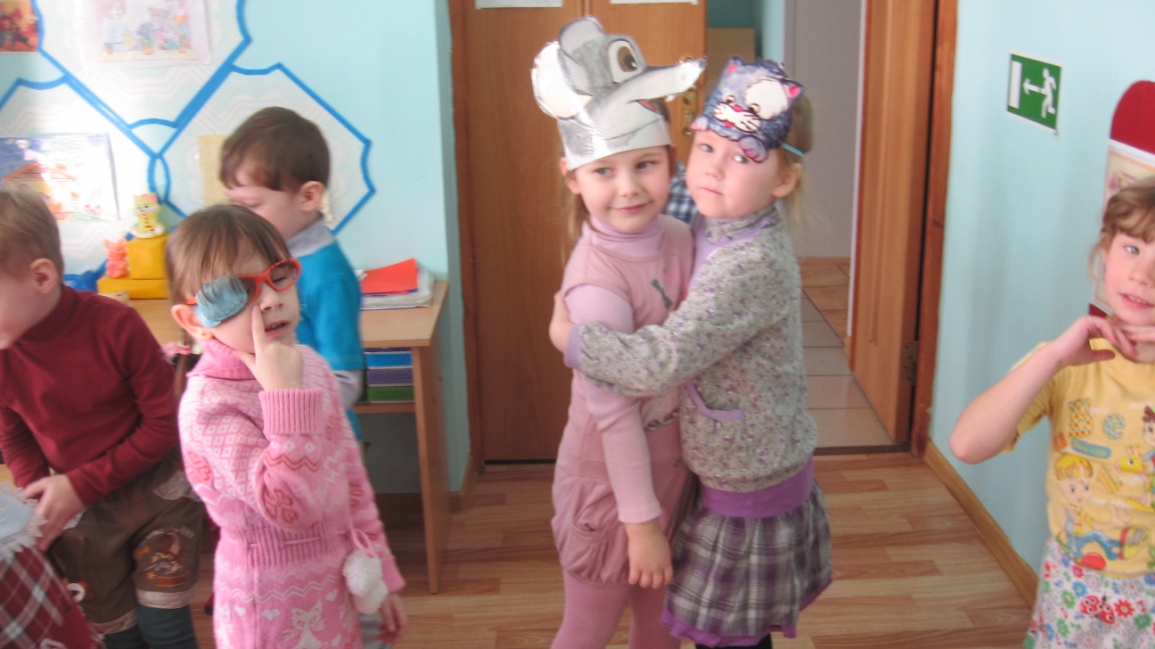 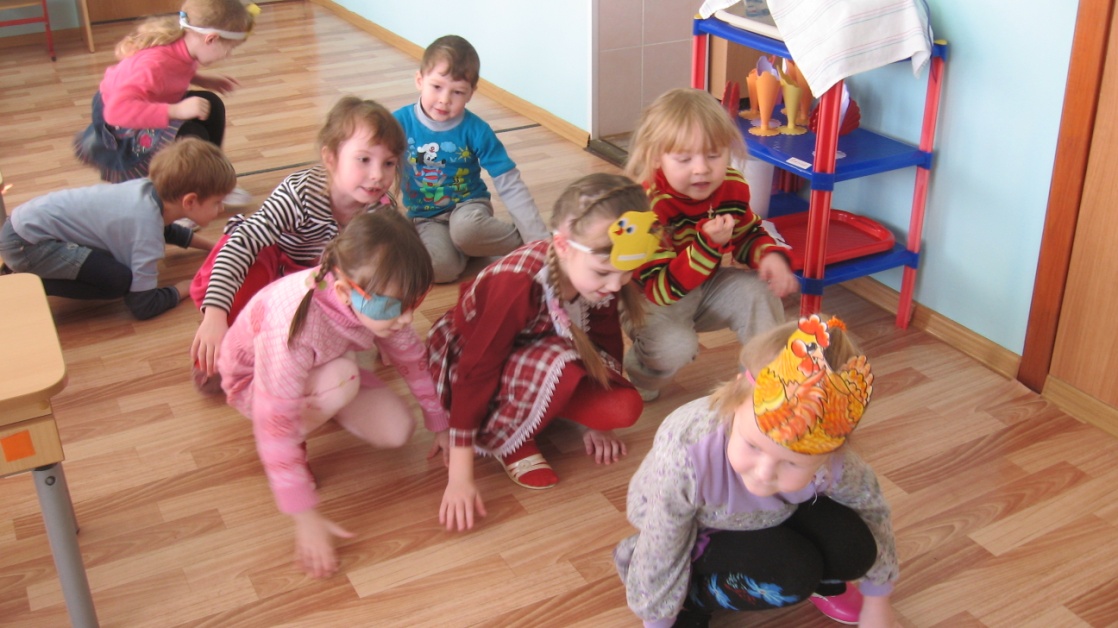 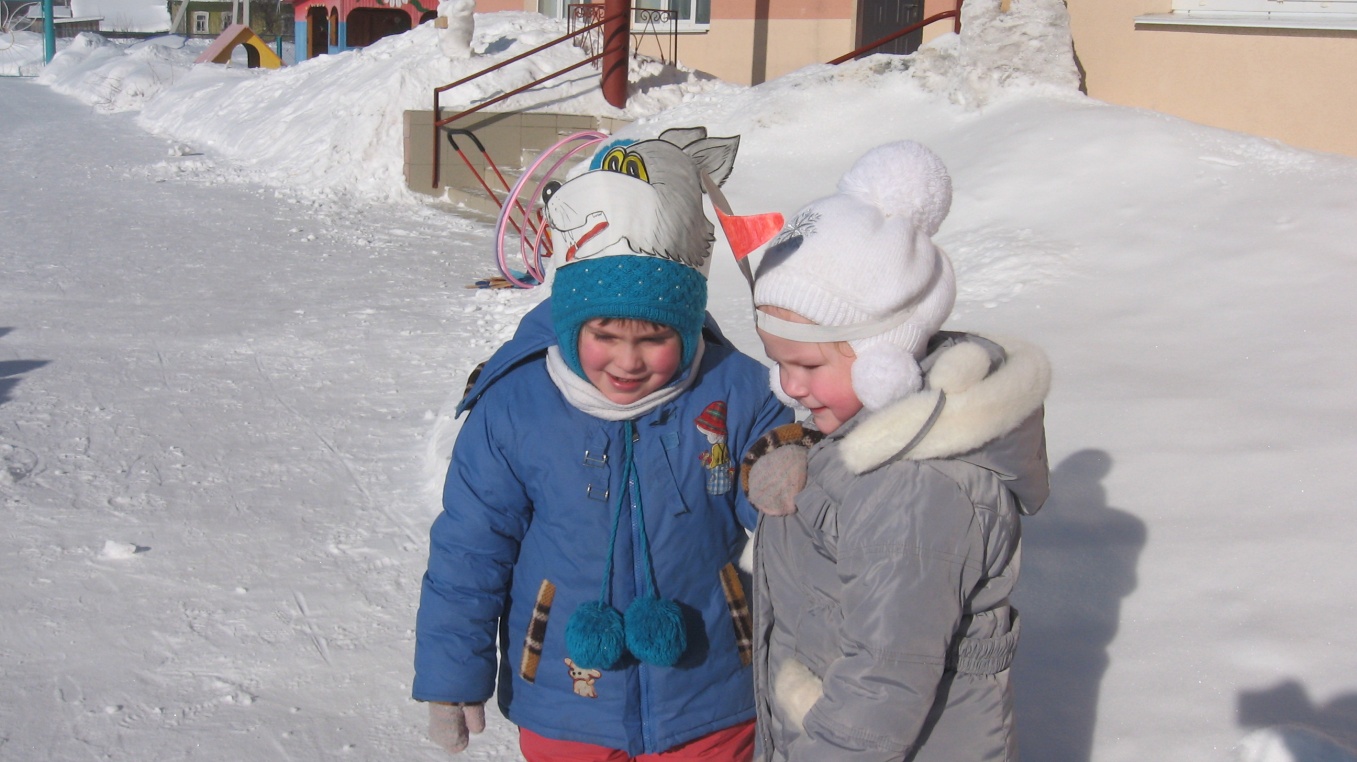 Самостоятельная двигательная деятельность  может быть индивидуальной и групповой, включает игры и упражнения, которые выбирают дети в соответствии с собственными желаниями, интересами и способностями.
Физическая культура
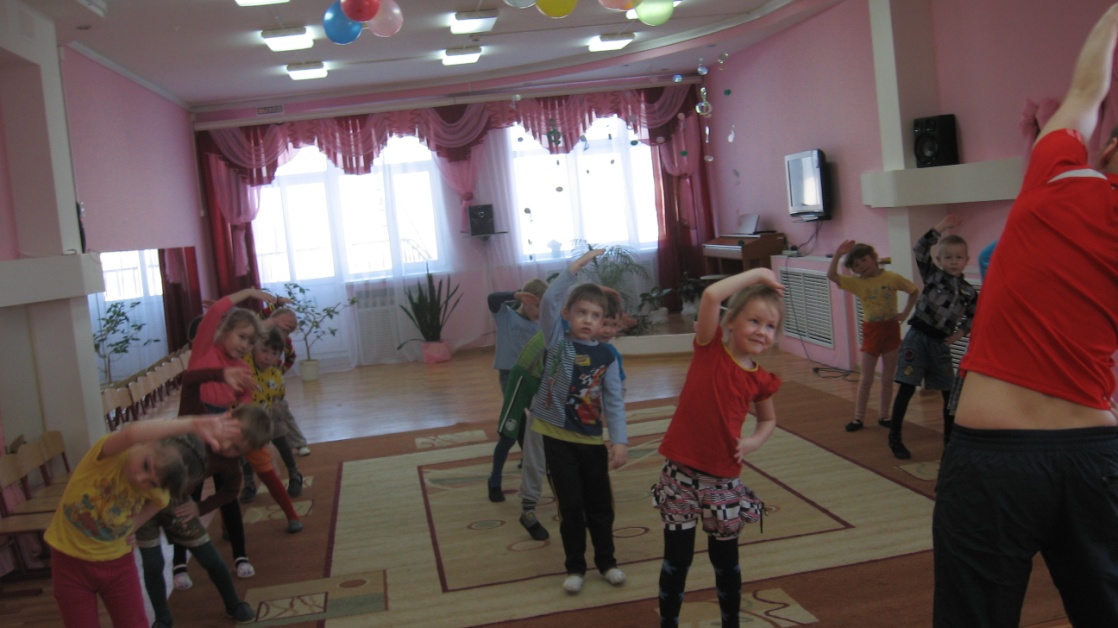 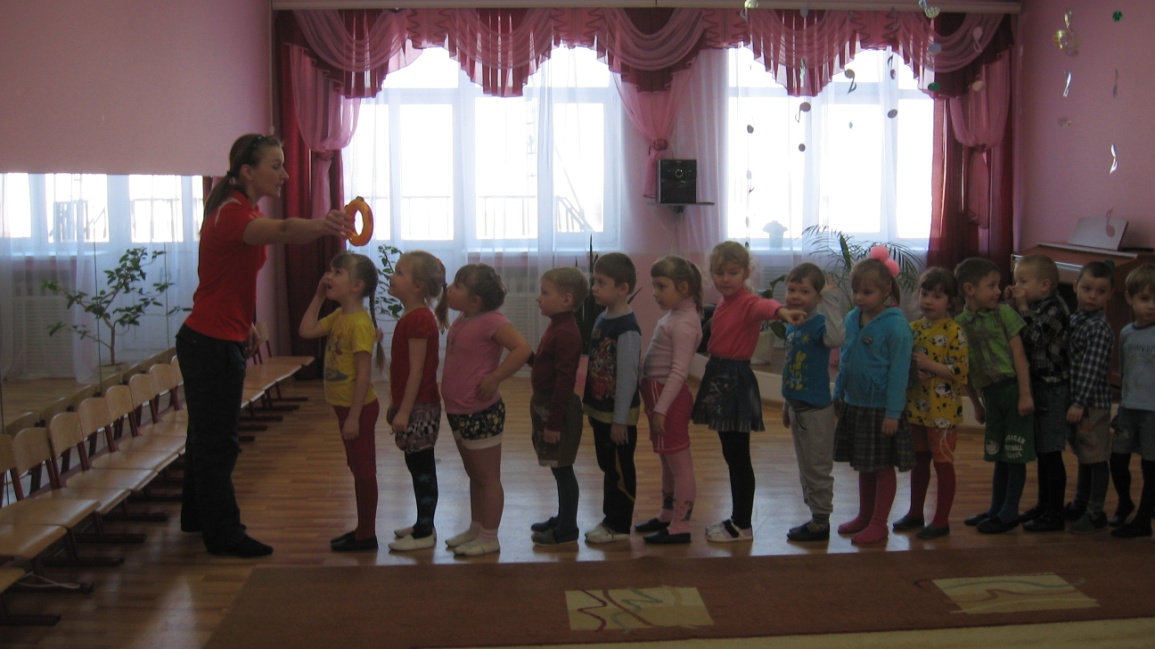 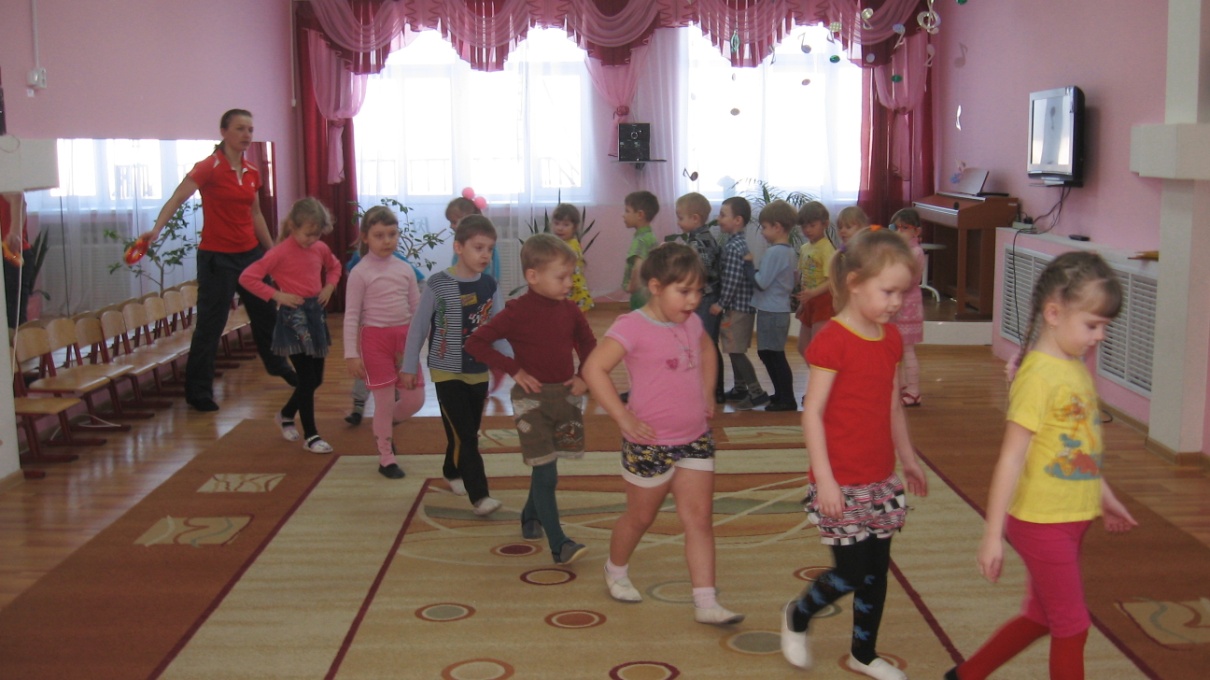 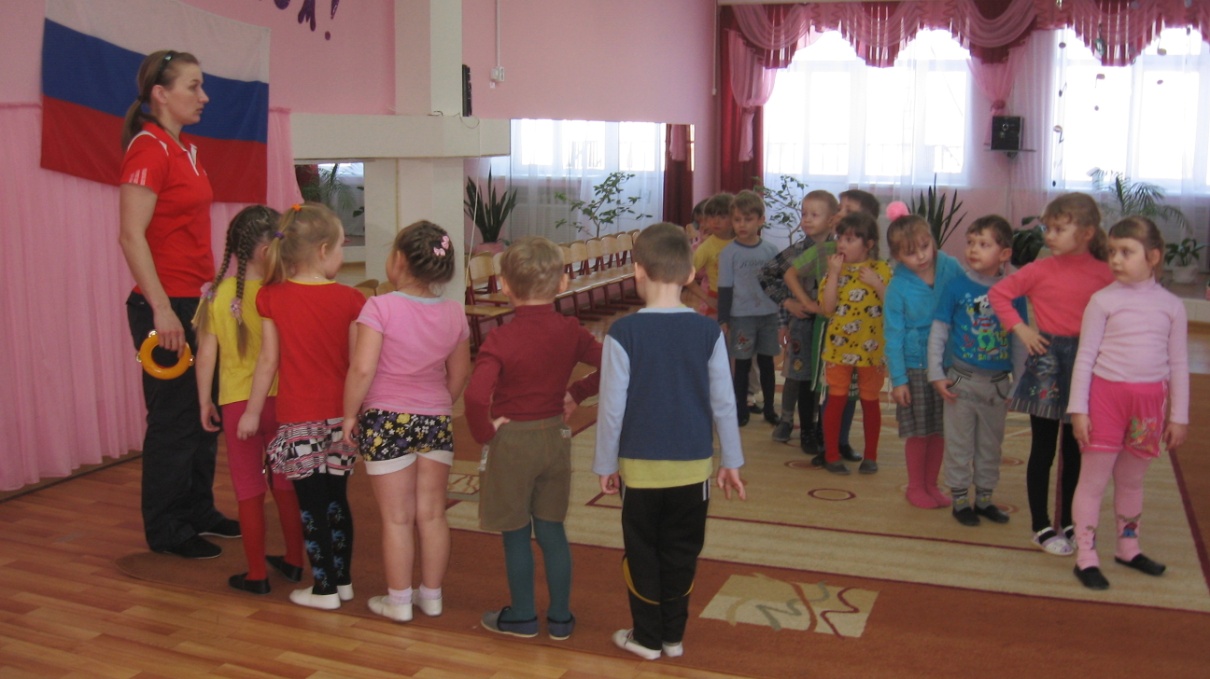 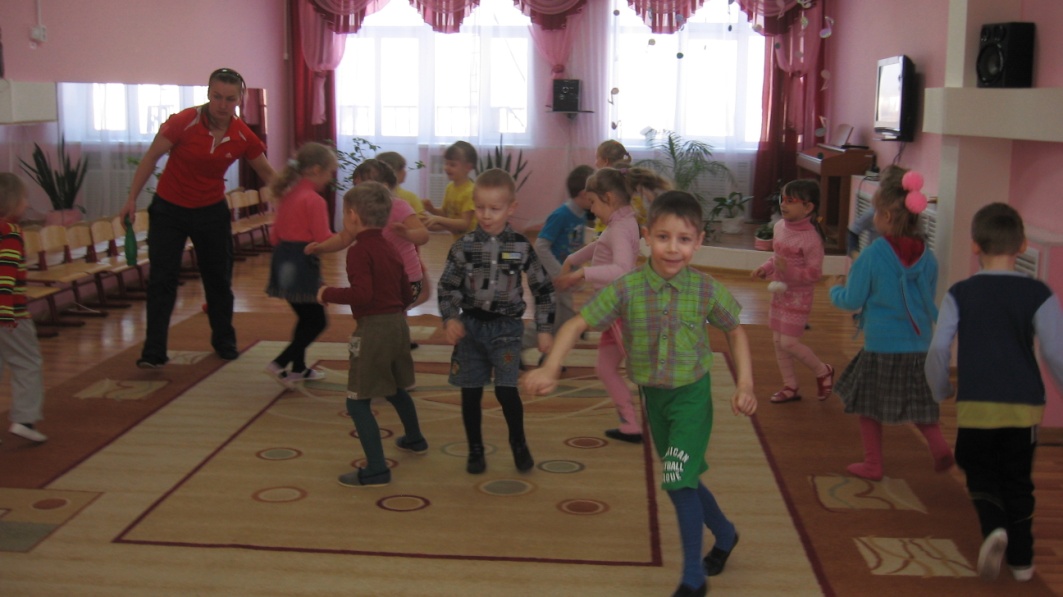 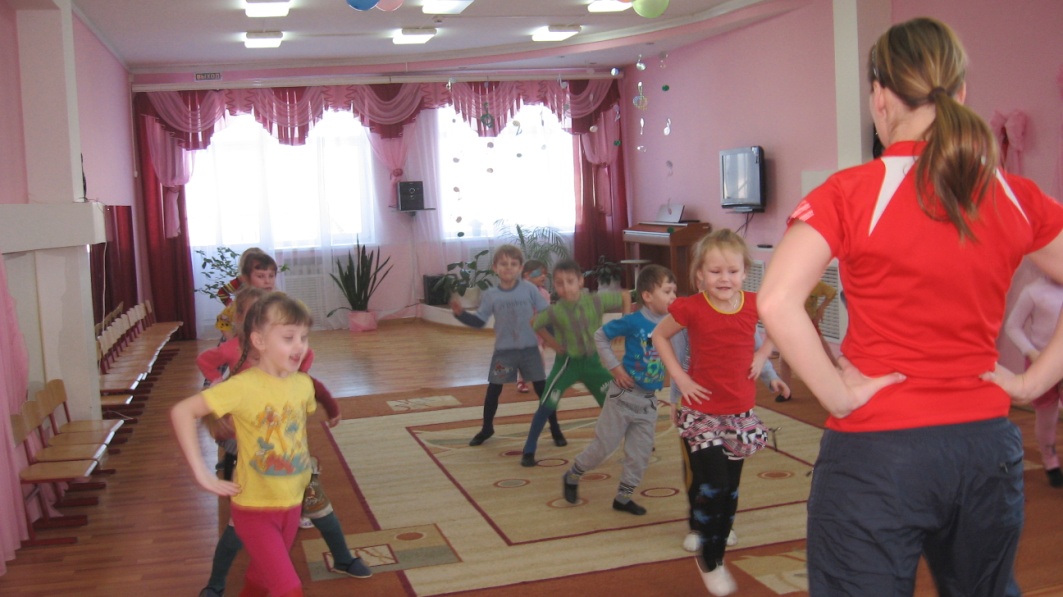 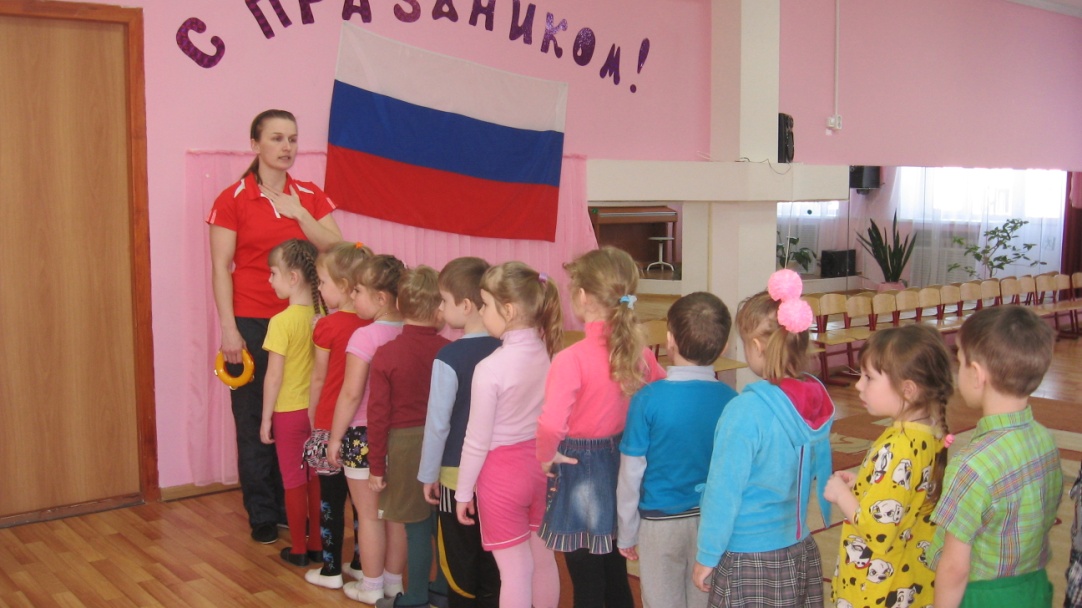 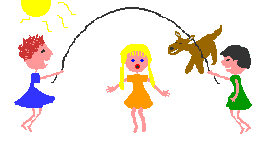 Спасибо за внимание!
Выполнила: воспитатель старшей группы Трефилова Т. В.